聖城耶路撒冷地理
Dr. Rick Griffith • 新加坡神学院 • BibleStudyDownloads.org
古代近东的地图
27
Terry Hall, Bible Panorama, 49
土耳其
俄罗斯
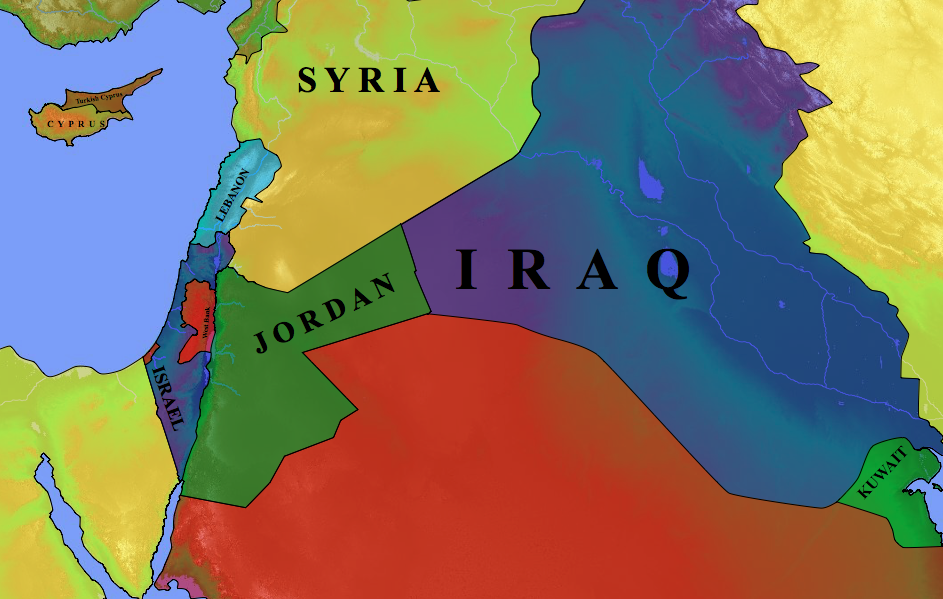 叙利亚
伊朗
黎巴嫩
伊拉克
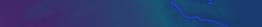 地中海
约旦
以色列
埃及
科威特
沙地阿拉伯
14-15
古代的近东
肥沃的月牙
伊拉克
以色列
埃及
28
旧约时期经商的道路
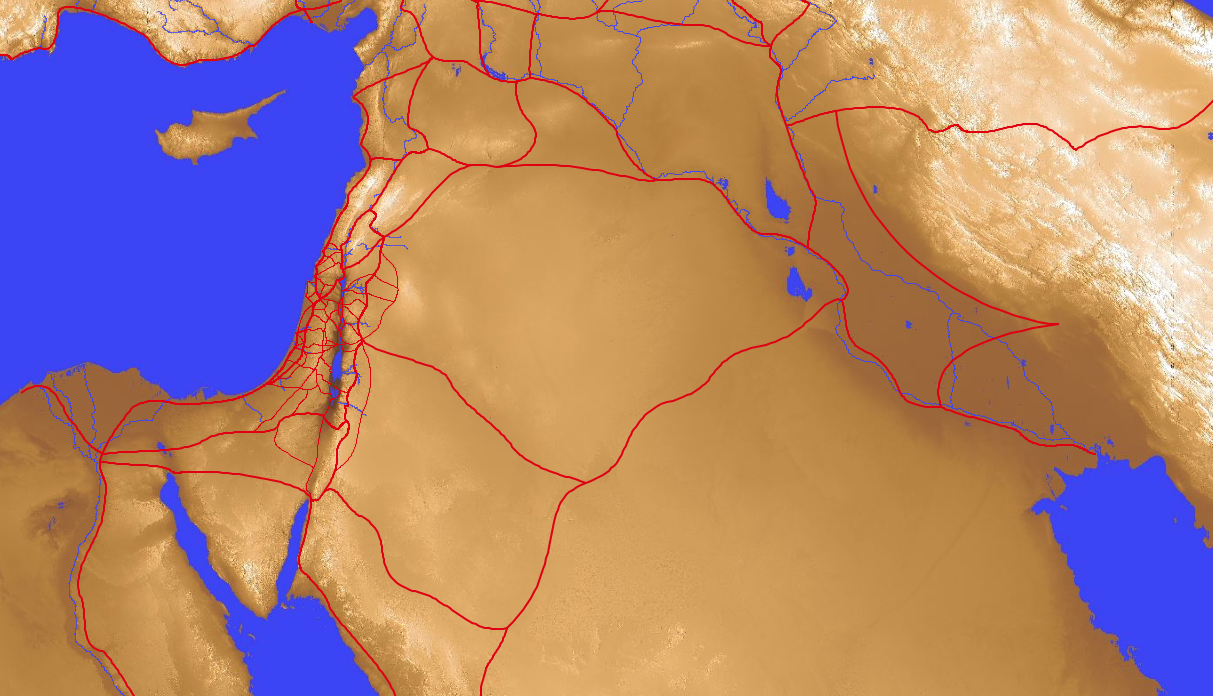 8
7
底格里斯河
幼发拉底河
1
4
Sea of Chinnereth
地中海
5
Jordan River
6
Salt Sea
2
Nile River
9
波斯湾
3
Red Sea
Name each of the 9 bodies of water
Tell how each got its name
In your small group…
[Speaker Notes: Mediterranean: "In the middle" (medi) + "lands" (terrain) = "between two lands" (Europe and Africa)
Nile River: "The name Nile comes from the Greek “neilos”, which means valley. The Ancient Egyptians called the river Ar or Aur (black) because of the colour of the sediment left after the river's annual flood (http://www.primaryhomeworkhelp.co.uk/egypt/nile.htm)
Red Sea: "Like the Yellow Sea, the Red Sea may also be named after a natural process. Seasonal blooms of a bacteria commonly called “sea sawdust” turn the water red. These bacteria, Trichodesmium erythraeum, help process nutrients in the ocean that certain small marine creatures depend upon. But there are other thoughts regarding how the Red Sea, which is an inlet of the Indian Ocean, got its name. Among them is the idea that it borders the “red land,” the name ancient Egyptians used to refer to the Egyptian Desert. Another theory states that the color red signifies “south.” Some Asiatic languages use colors to refer to directions" (http://www.dictionary.com/e/yellow-sea/)
Sea of Chinnereth: harp sea as it is shaped like the ancient harp
Jordan River: "The river's name in Hebrew is יַרְדֵן (Yarden), and it is derived from יָרַד (yarad) meaning "descend" or "flow down" (https://www.behindthename.com/name/jordan).
Salt Sea: sea with highest salt content on earth as it is the lowest spot where water stops and evaporates to make it continnually saltier
Euphrates River: "A river named Perath (Hebrew for Euphrates) is one of the four rivers that flow from the Garden of Eden according to Genesis 2:14. This Hebrew word, derived from either the word "stream" or "to break forth," has been translated as Euphrates" (http://www.newworldencyclopedia.org/entry/Euphrates_River)
Tigris River: "From Latin Tigris, from Ancient Greek Τίγρις (Tígris), an alternative form of Τίγρης (Tígrēs), from Old Persian 𐎫𐎡𐎥𐎼𐎠 (Tigrā), from Elamite 𒋾𒅅𒊏 (ti-ig-ra), from Sumerian 𒀀𒇉𒈦𒄘𒃼 (ÍDIdigna, ÍDIdigina, literally “fast as an arrow”).} (https://en.wiktionary.org/wiki/Tigris#Etymology)
Persian Gulf: named after the land just to the north]
中东的水源
28
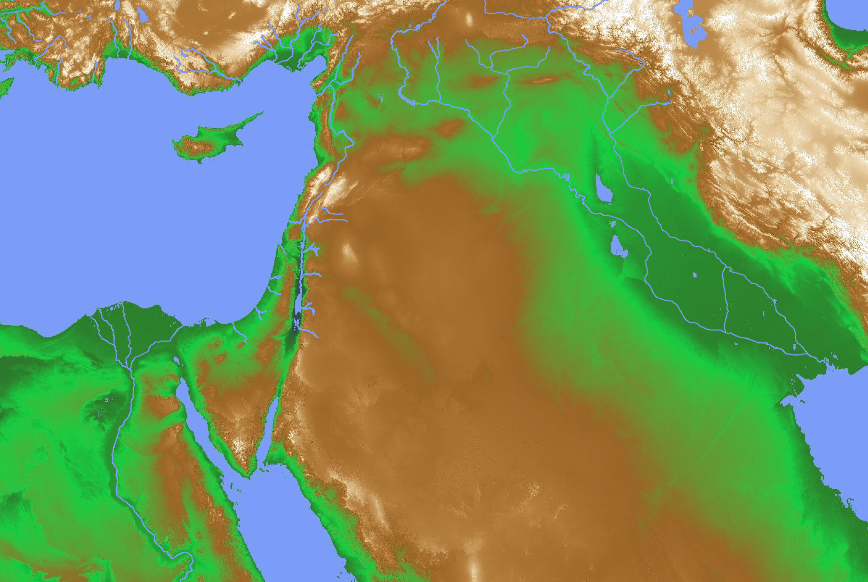 底格里斯河
美索不达米亚
尼尼微
幼发拉底河
巴比伦
古代近东人的分布图
Small Group: Name the 7 cities
27
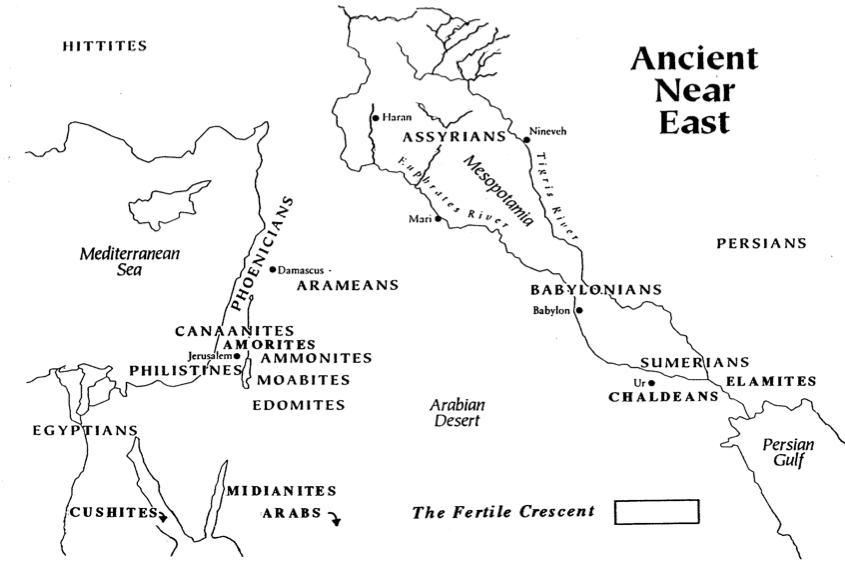 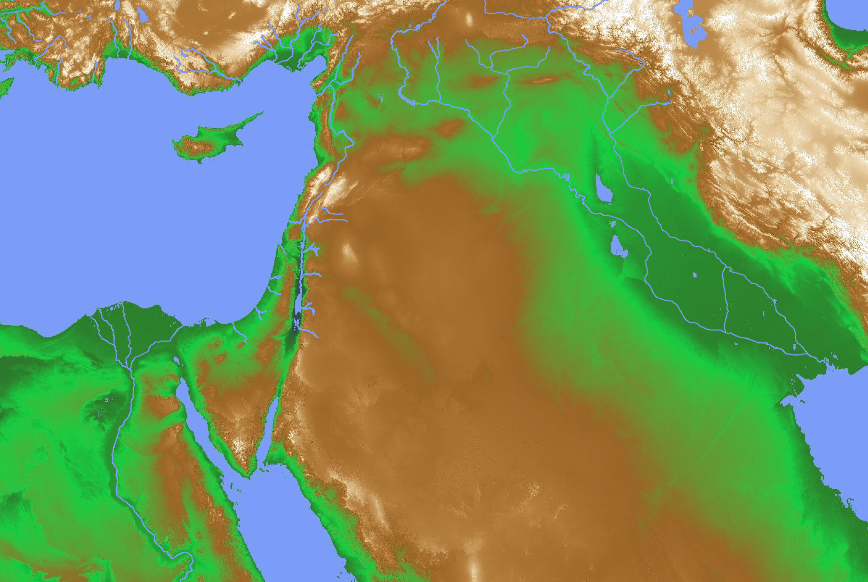 赫人
古代近东
3
亚述人
底格里斯河
哈兰人
5
尼尼微人
幼发拉底河
美索不达米亚
腓尼斯人
2
大马色
4
波斯人
马里
地中海
亚兰人
巴比伦人
迦南人
6
亚摩利人
巴比伦
1
耶路撒冷
GILEADITES
苏摩人
非利士人
亚摩利人
7
以兰人
吾珥
亚扪人
迦勒斯底人
以东人
阿拉伯沙漠
埃及人
米甸人
波斯湾
肥沃之地
古实人
阿拉伯人
Alfred Hoerth et. al., Peoples of the Old Testament World, 16
耶路撒冷在圣经中有11次被称为“圣城”
旧约
尼11:1
尼 11:18
赛 48:2
赛 52:1
但 9:24
新约
太 4:5
太 27:53
启 11:2
启 21:2*
启 21:10*
启 22:19*
* 指现在被毁之后的新耶路撒冷
思考問題…
現今還有 “聖物” 嗎？  

換言之…
對神和基督徒而言，是否有何物是神聖的？
將某一樣物件稱為 “神聖” 是否合宜？若有的話，那一樣物件是神聖的？
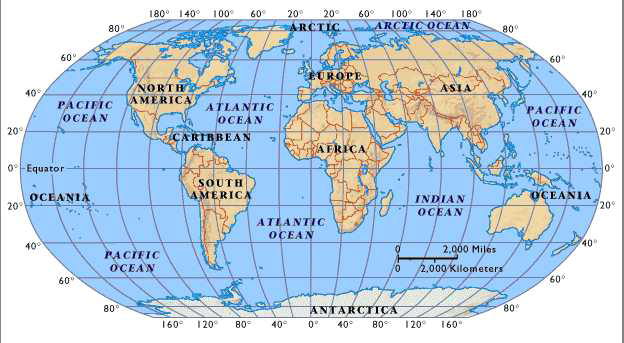 現 代 世 界
18
海拔南北之分界
耶路撒冷
23
不利條件
有利條件
階段
重要性
耶路撒冷
20
不利條件
20
以色列
古道
左區
右區
20
耶路撒冷不在主要公路上
大幹道
中背道
帝皇大道
耶路撒冷
23
不利條件
 有利條件
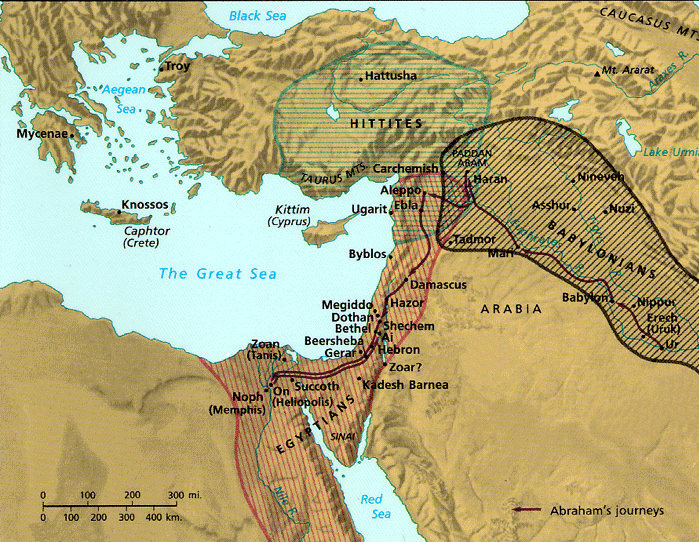 以色列战略上的位置
耶和华让您做什么战略上的位置?
想一想
“主耶和华这样说：“这就是耶路撒冷！我曾把她安置在列国中间，万邦环绕着她”
以西结 5:5
21
分割迦南地
耶路撒冷位處猶大和便雅憫之間，但接近北方支派。
耶 路 撒 冷
21
中央位置
旧约耶路撒冷在犹大以北的本杰明，但靠近北部部落
耶路撒冷
[Speaker Notes: Some say Jerusalem was in the “navel” of Israel, meaning the center!]
耶路撒冷是一个边境城市
21
本杰明和犹大之间的旧约边界在城市的南边。
本杰明
犹大
[Speaker Notes: OB-27-Geography of Jerusalem-19
OS-10-2 Samuel-69]
耶路撒冷
23
不利條件
 有利條件
防護性山谷
大路坡恩 
 欣嫩
 汲淪溪
大路坡恩山谷
汲淪溪山谷
欣嫩山谷
耶路撒冷
28
30-34
不利條件
 有利條件
防護性山脈
水源
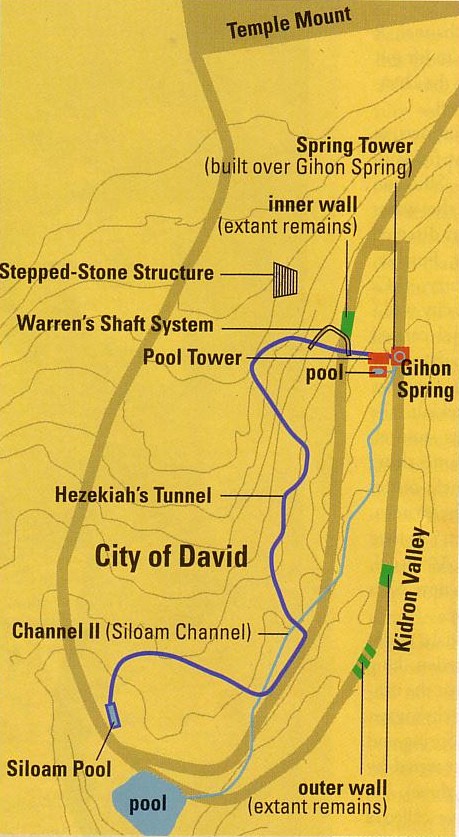 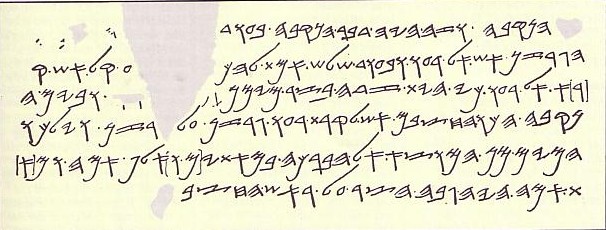 西羅亞銘文
30
希西家地下通道
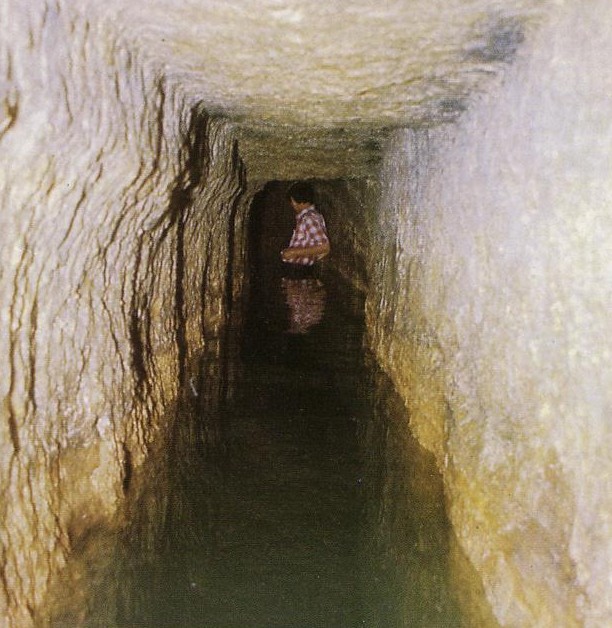 30
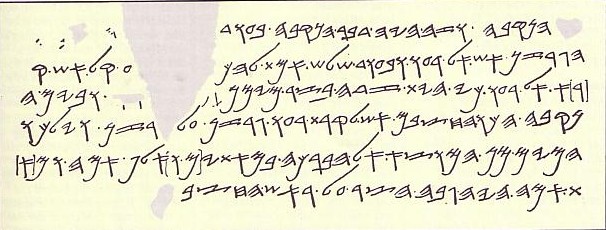 西羅亞銘文
“[...當時] (隧道) 已挖通。 就是這樣把它打通： 當 [...] (是) 還在 [...]斧頭， 每個人向著同伴， 以及當那裡還有三肘要打通， [聽見] 人聲呼叫他的同伴，因為有石塊重疊在右邊(和在左邊) 。 當隧道挖通時，石礦工人劈(石頭)，每個人向著同伴， 斧頭向著斧頭；水由泉源流至水庫有1,200肘，石礦工人頭上的岩石高100肘。
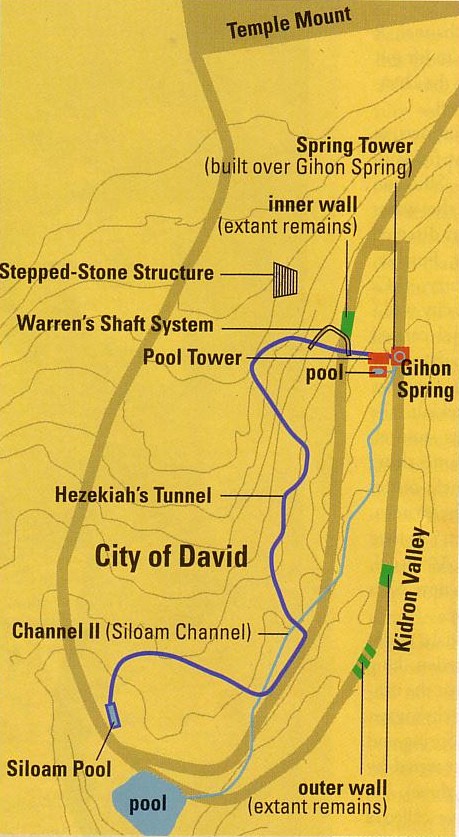 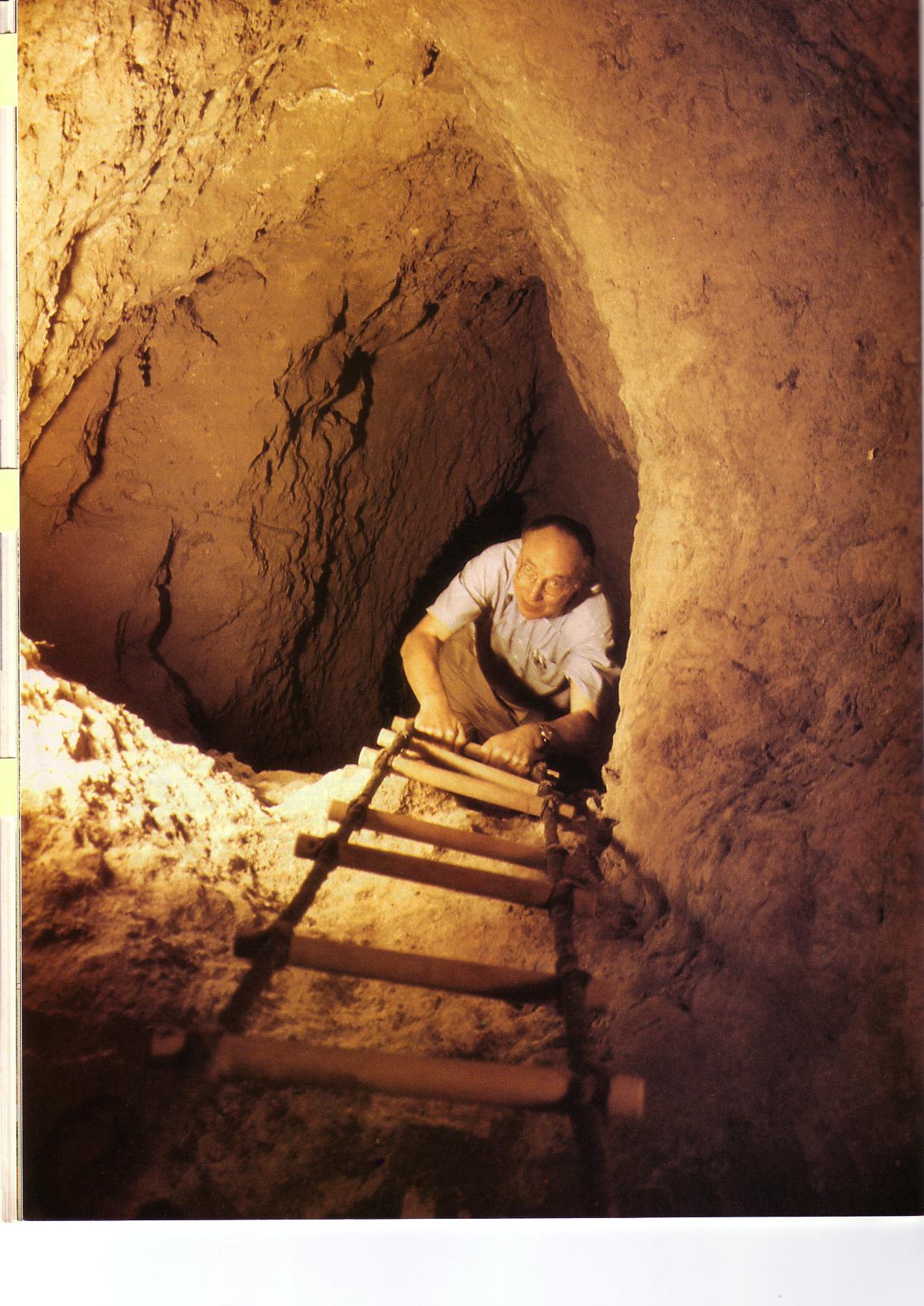 31, 34
華倫豎井
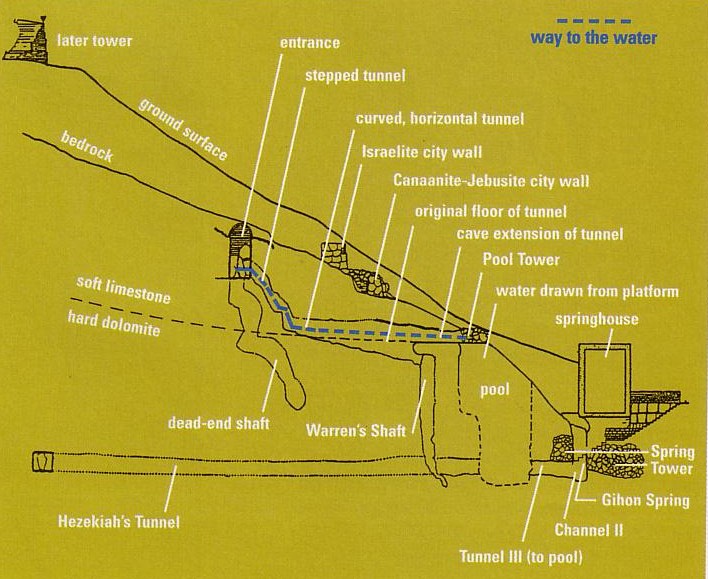 [Speaker Notes: BAR Nov/Dec 1999]
耶路撒冷
耶布斯人(主前1500)
27
不利條件
 有利條件
 階段
大衛城的模型 (主後 66)(重建耶布斯古城)
耶路撒冷
耶布斯 (主前 1500)
所羅門 (主前 971)
希西家 (主前 700)
希西家 (主前 700)
主前 586
尼希米 (主前 444)
哈斯莫恩 (主前 100)
大希律王 (主前 20)
現代城墻
27
不利條件
 有利條件
 階段
“希西家发愤图强，重建所有拆毁了的城墙，墙上筑起城楼，又建造一道外墙，并且巩固大卫城内的米罗，又制造了很多兵器和盾牌。”
(历代志下 32:5 CNV)
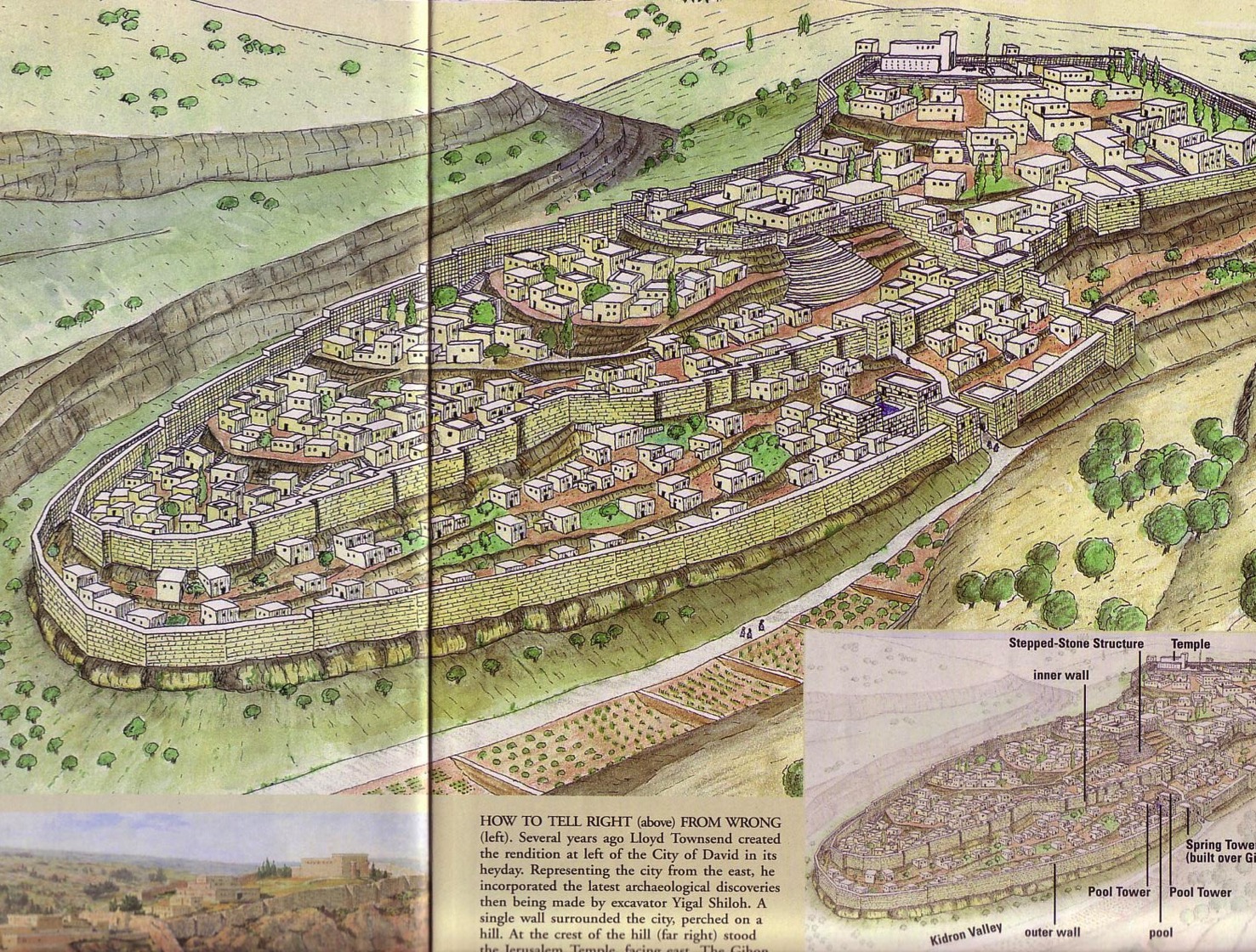 34
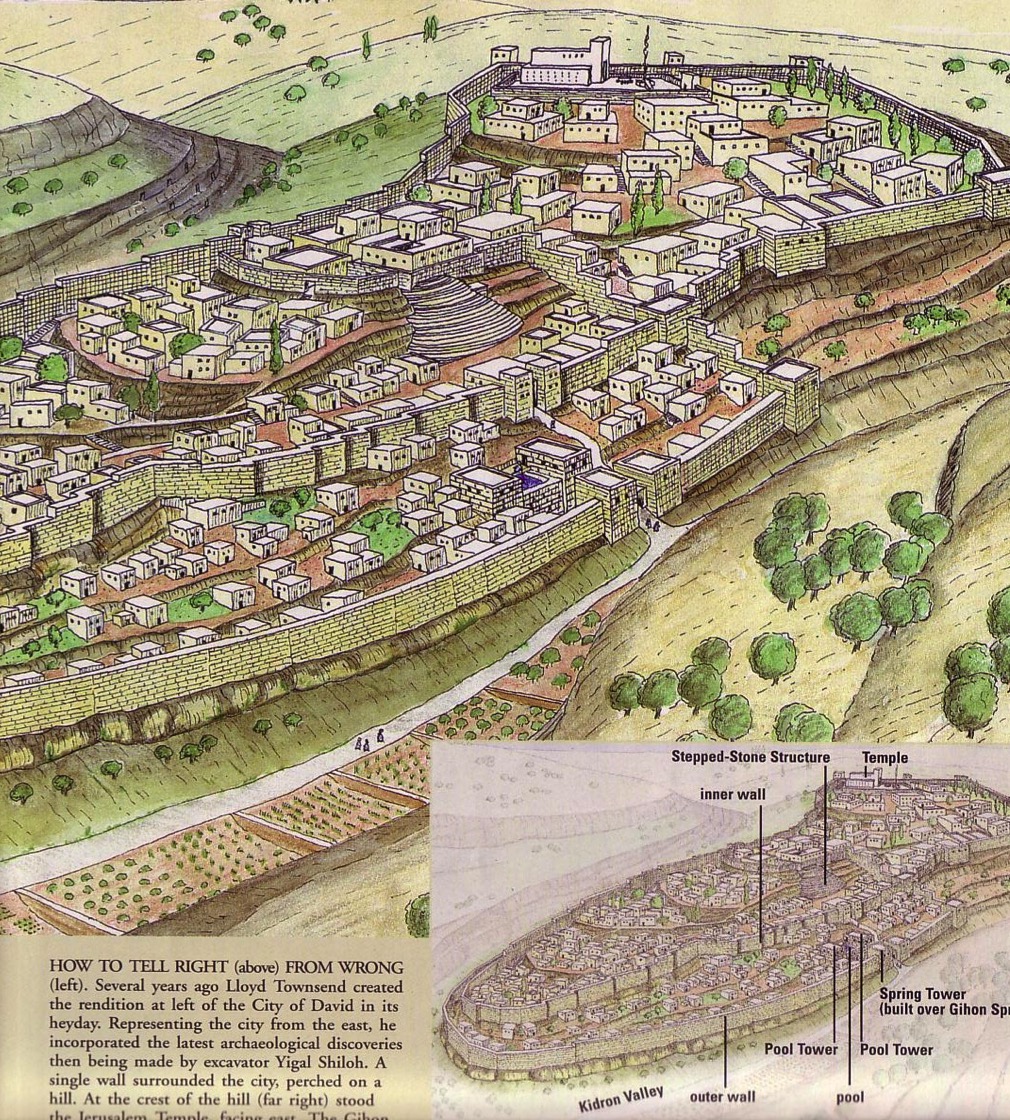 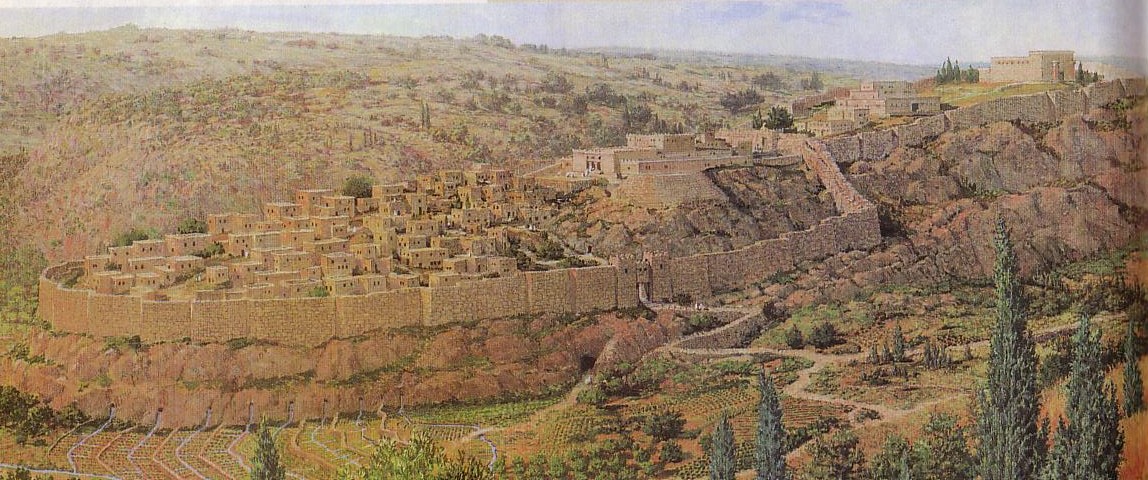 “此后，玛拿西在大卫城外，从谷中的基训西边起直到鱼门口，建了一道城墙，围绕着俄斐勒，他把城墙建得很高…”
(历代志下 33:14 CNV)
东部的大卫城市
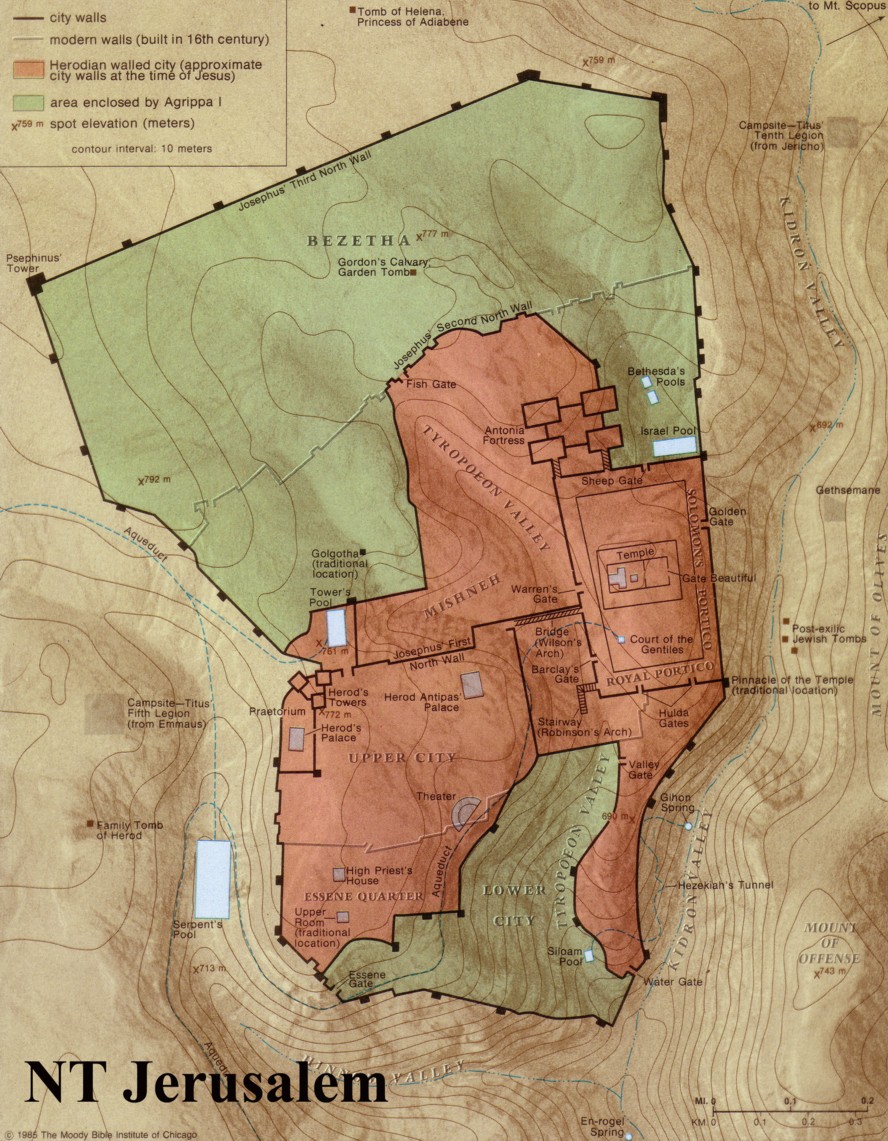 有多少個山？
東北
 聖殿
 俄斐勒
 上城
 下城
耶路撒冷
23-24
不利條件
 有利條件
 階段
 重要性
猶太人
基督徒
回教徒
所有民族
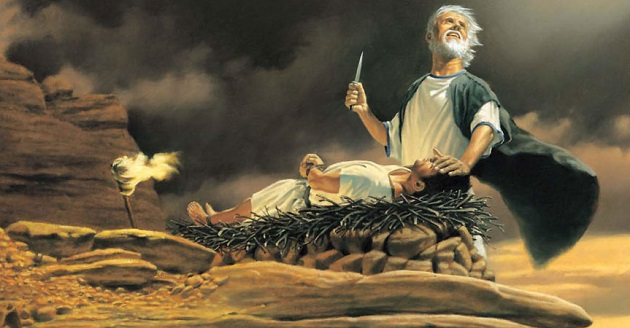 創世記 22章
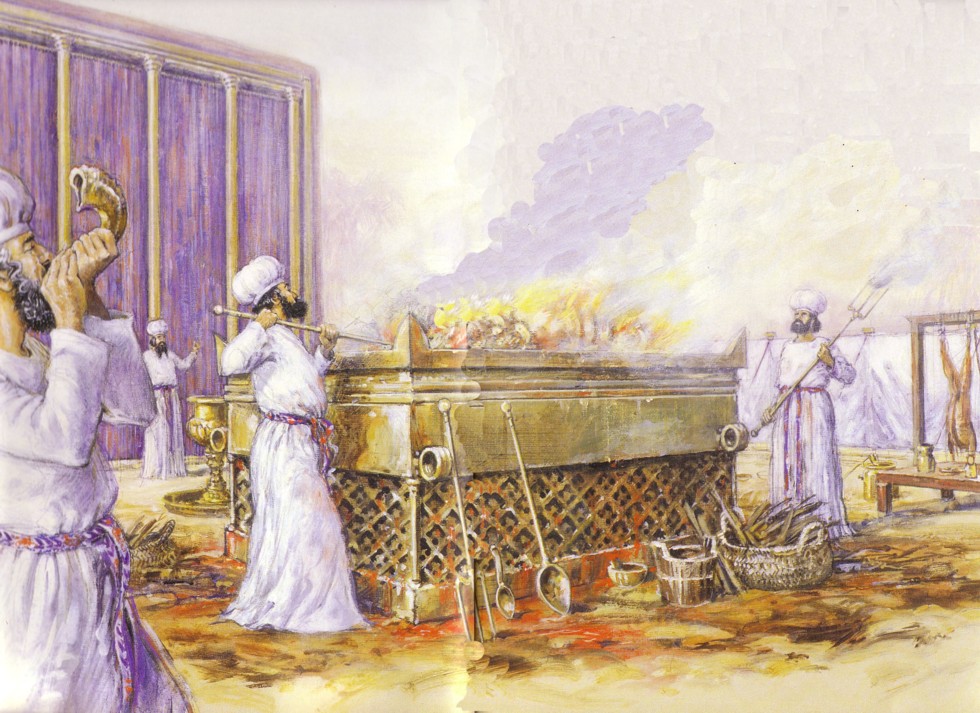 早期燔祭在流動的帳幕舉行
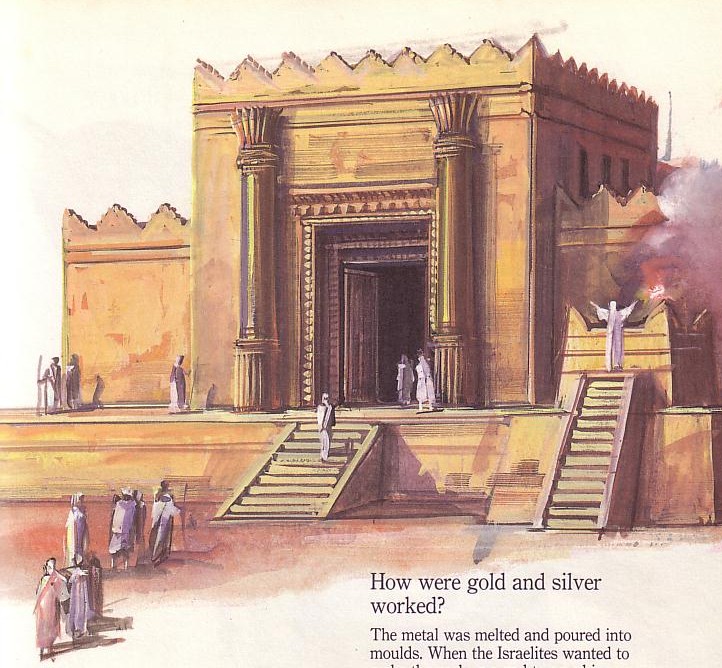 猶太人生活環繞所羅門聖殿有400年 (主前 959-586)
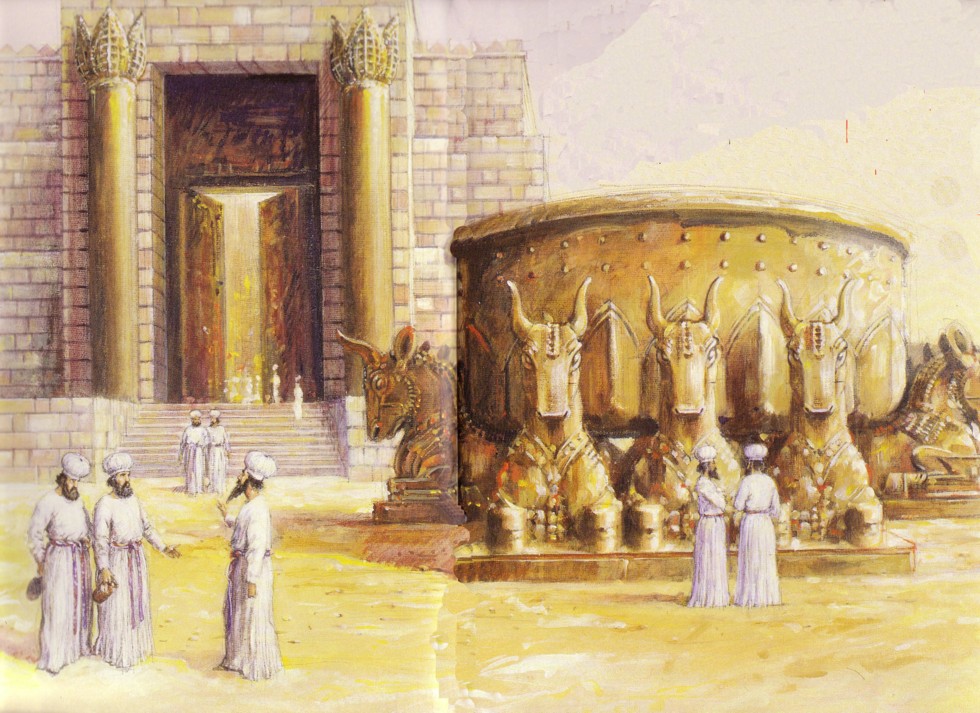 猶太人在洗濯盆前守聖潔
主前 586: 聖殿被毀!
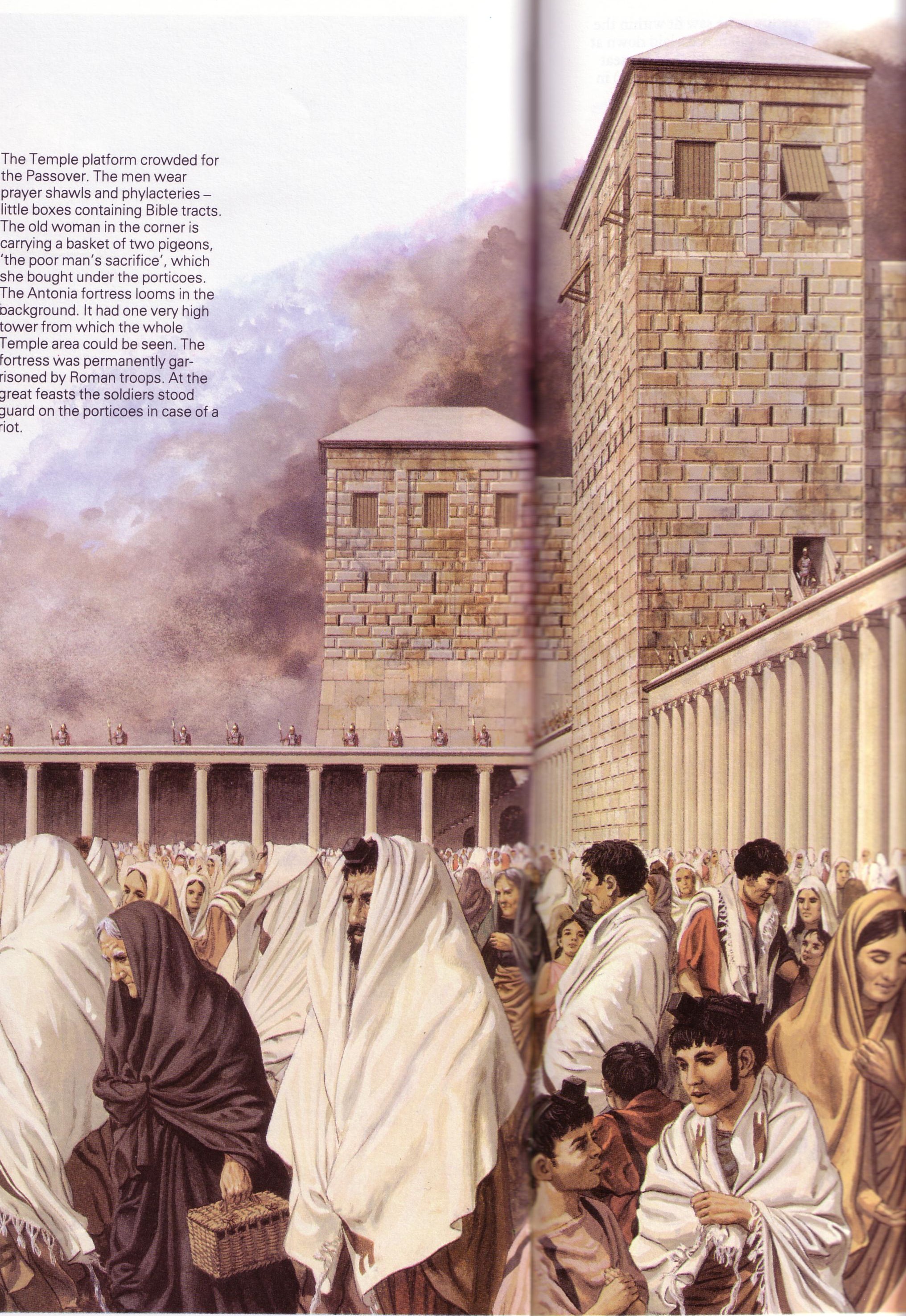 聖殿重建後，在新約時期的逾越節約有十萬猶太人到聖殿過節。
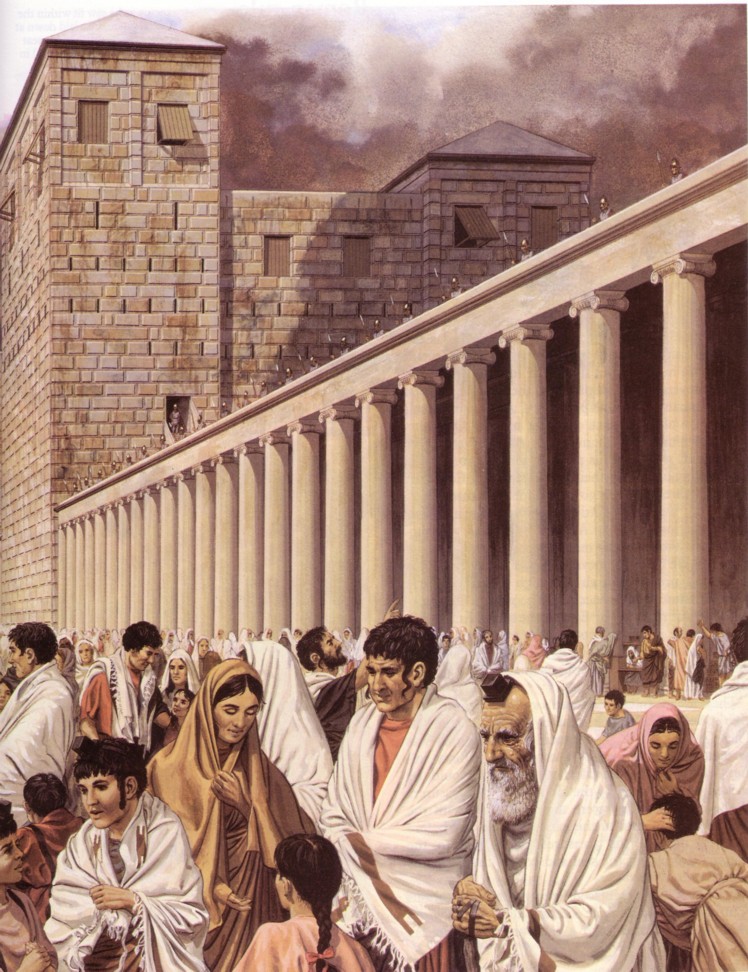 主後 70: 聖殿再次被毀!
35
今日的耶路撒冷
列王紀上 6:14-38
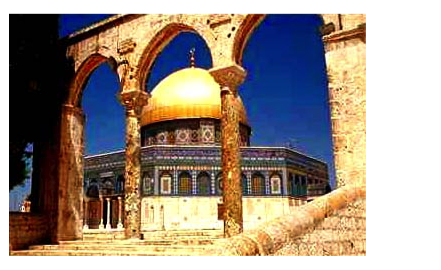 西墻或哭墻
ROYALTY
S - D - S
今日的
回教圓頂岩石寺
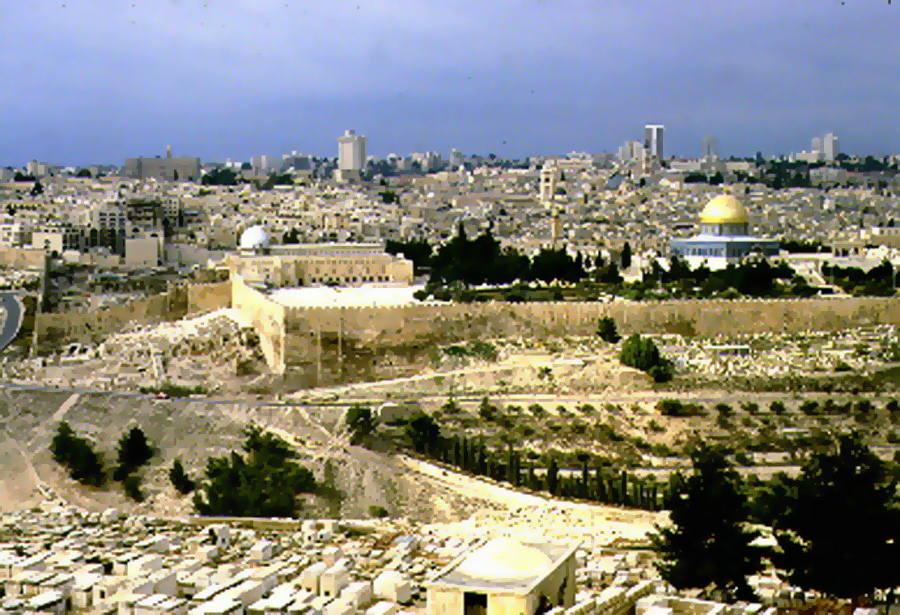 今日的聖殿山
寺廟: 清除地面！
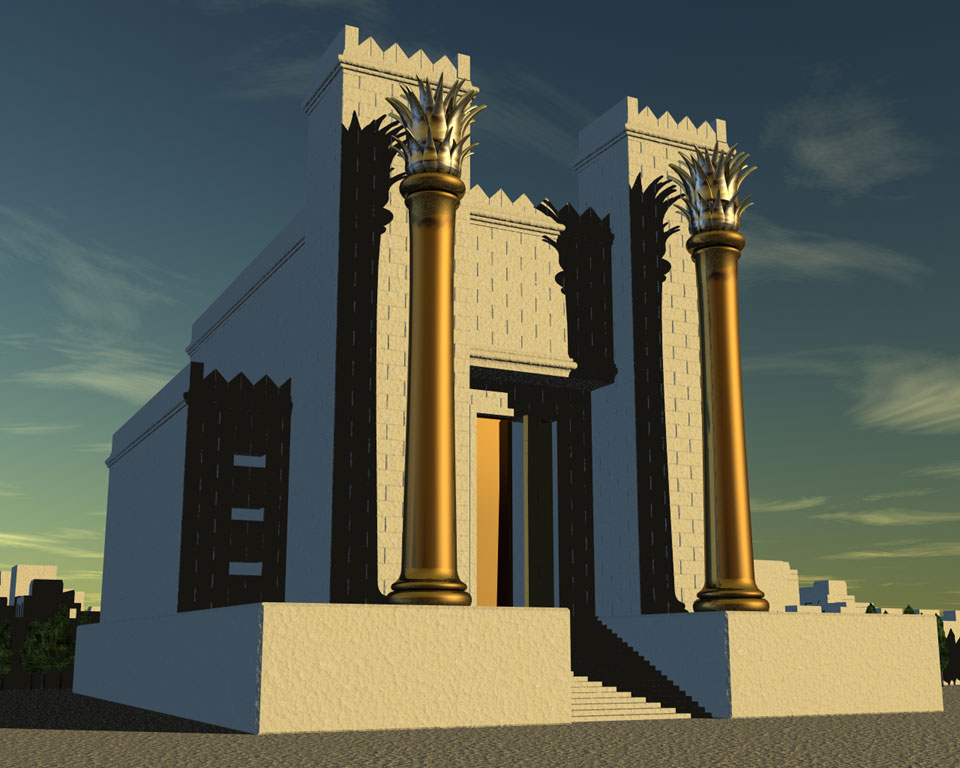 Handbook pg. 32-37
7
31
猶太人的西墻
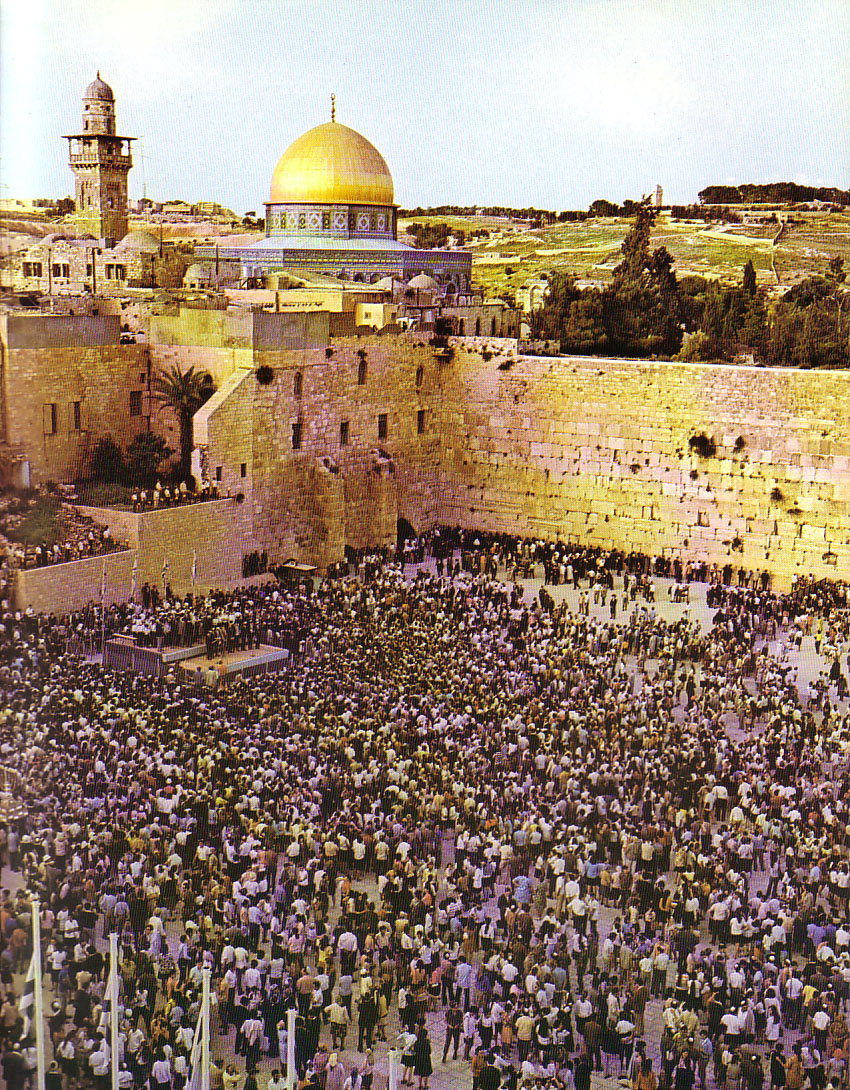 24
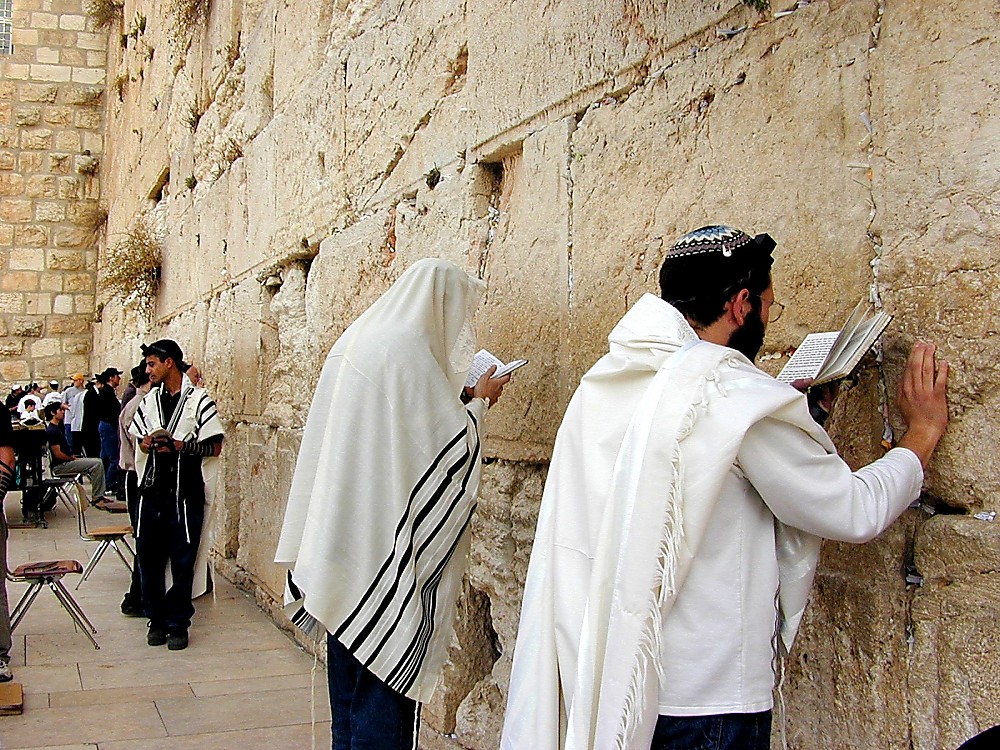 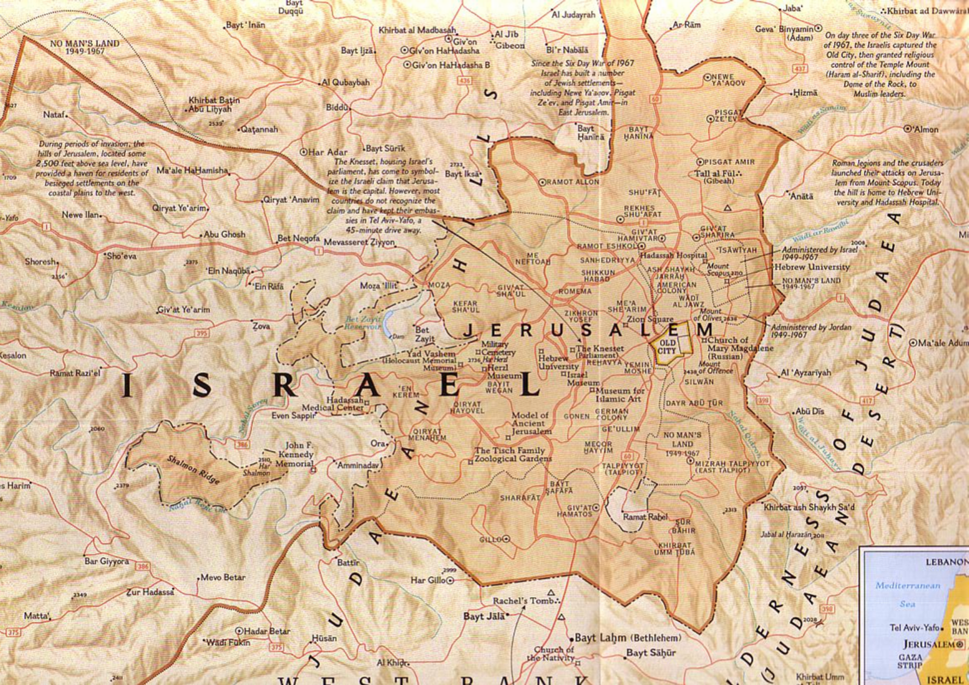 大耶路撒冷
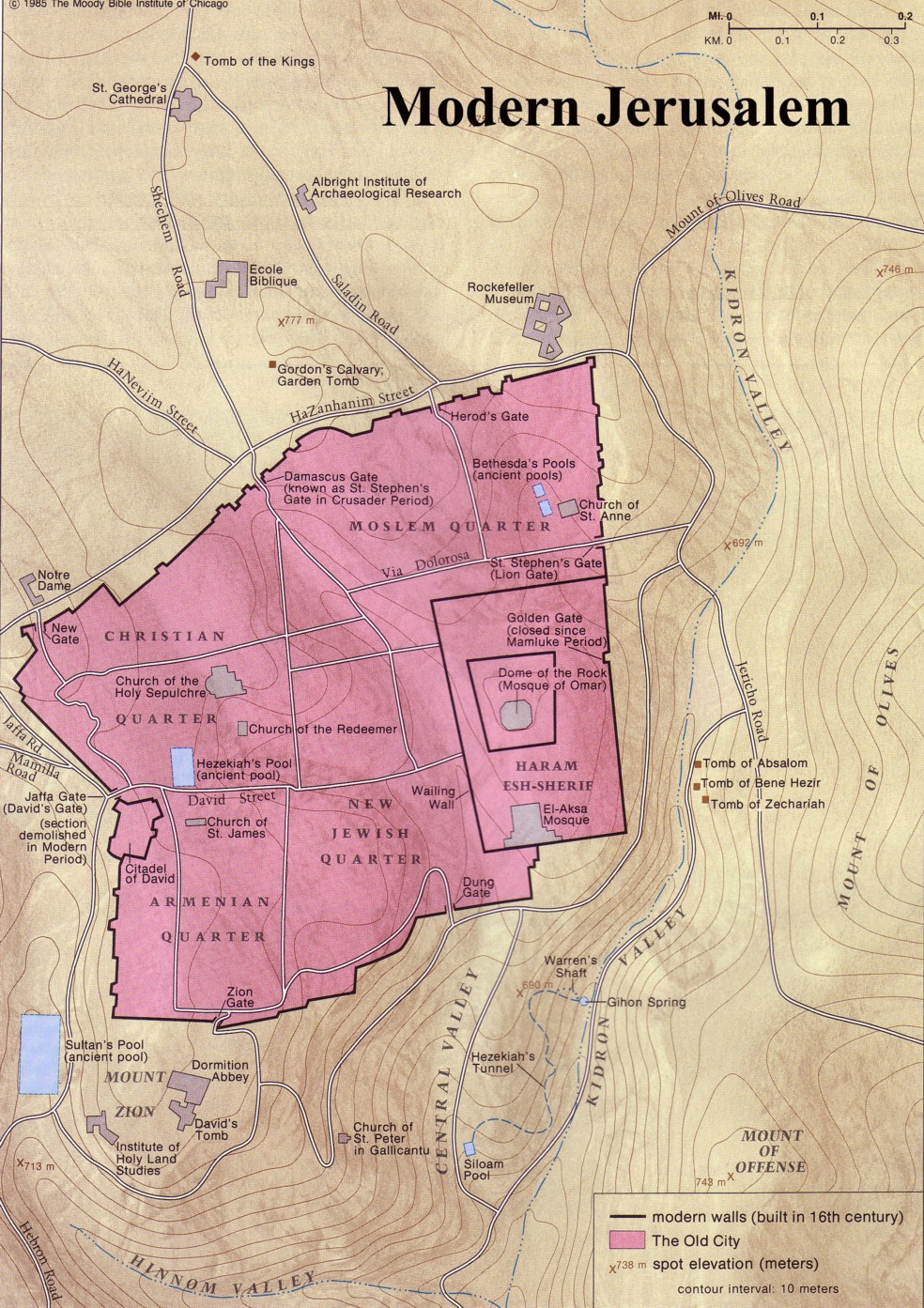 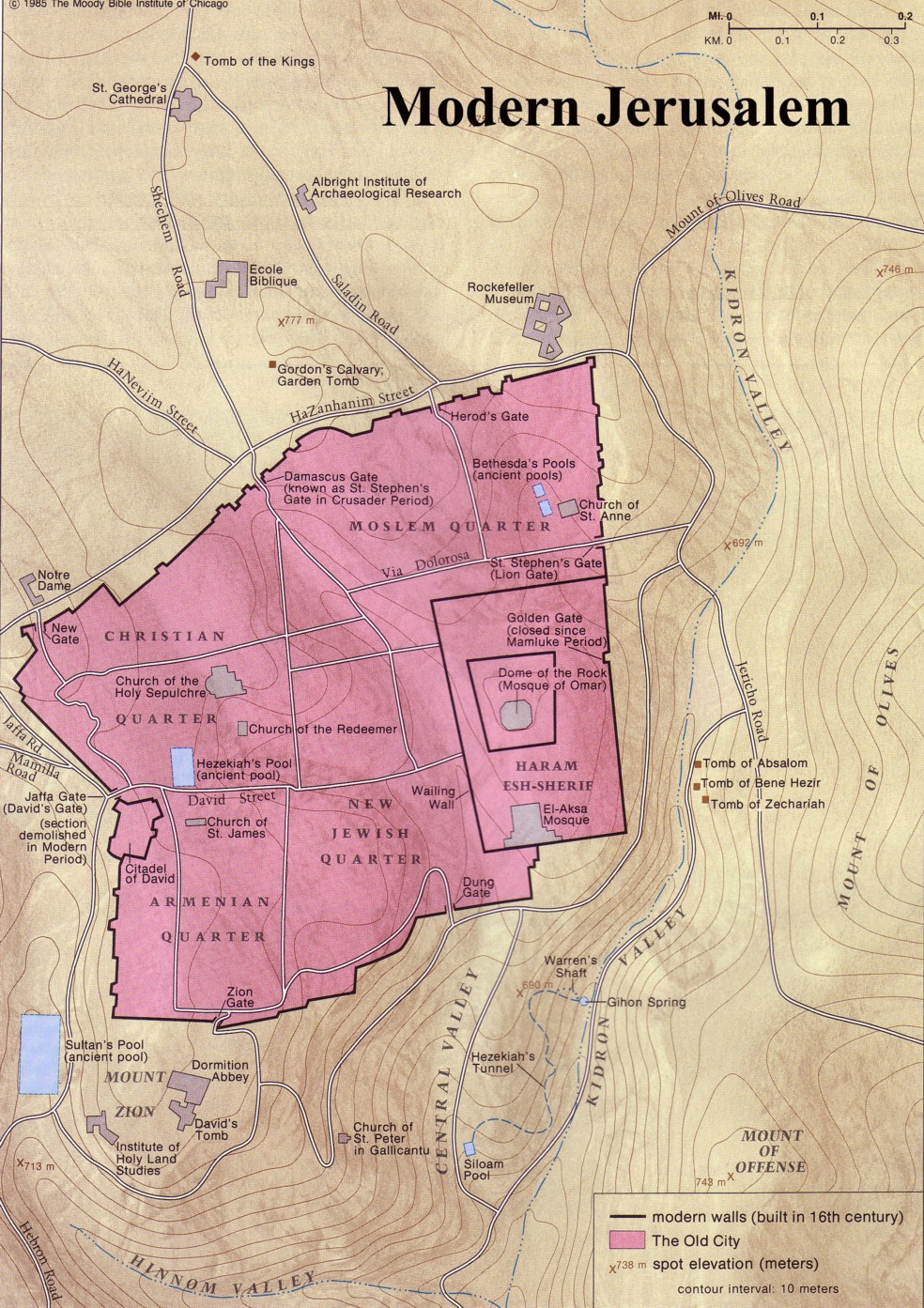 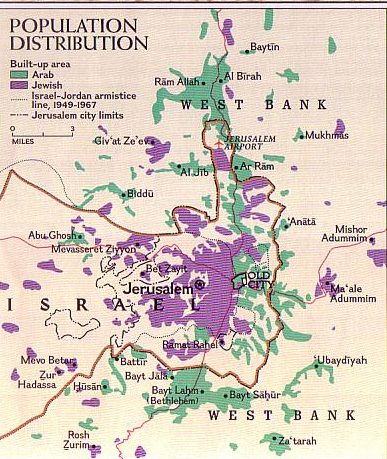 今日的耶路撒冷人口
西面 = 猶太人
東面 = 亞拉伯人
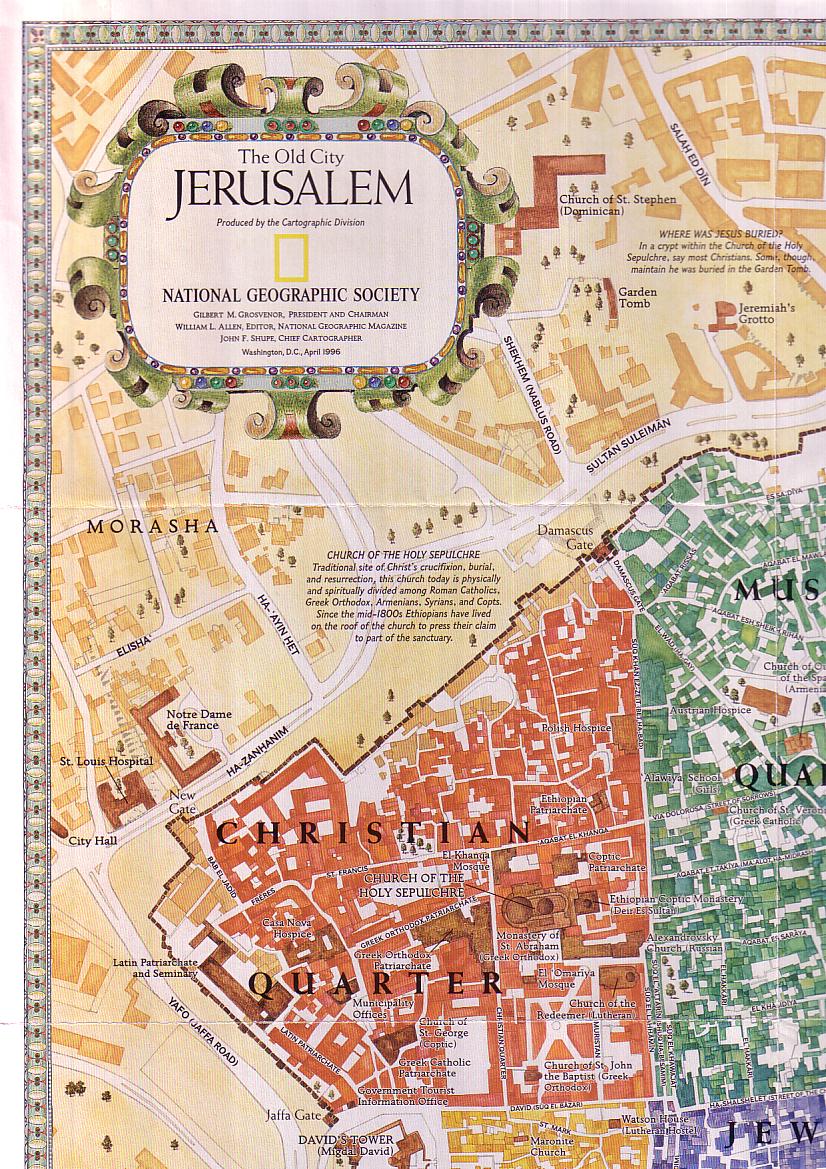 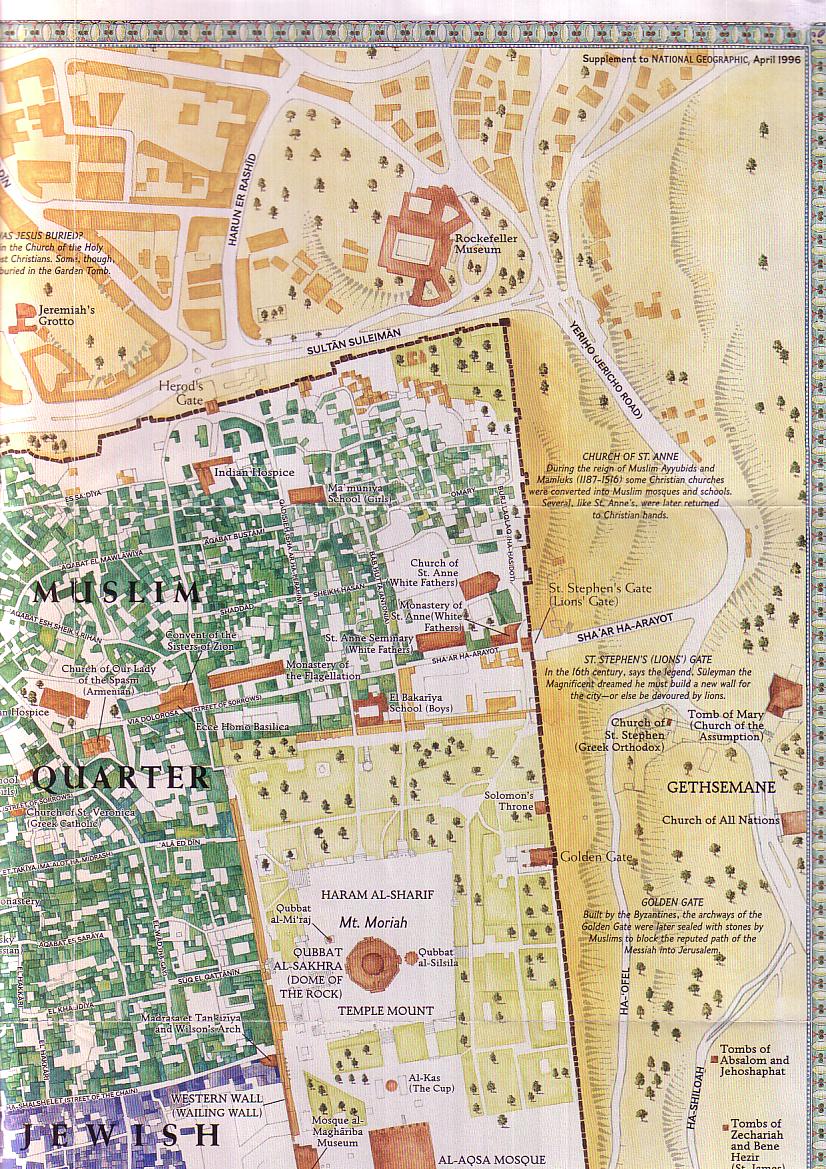 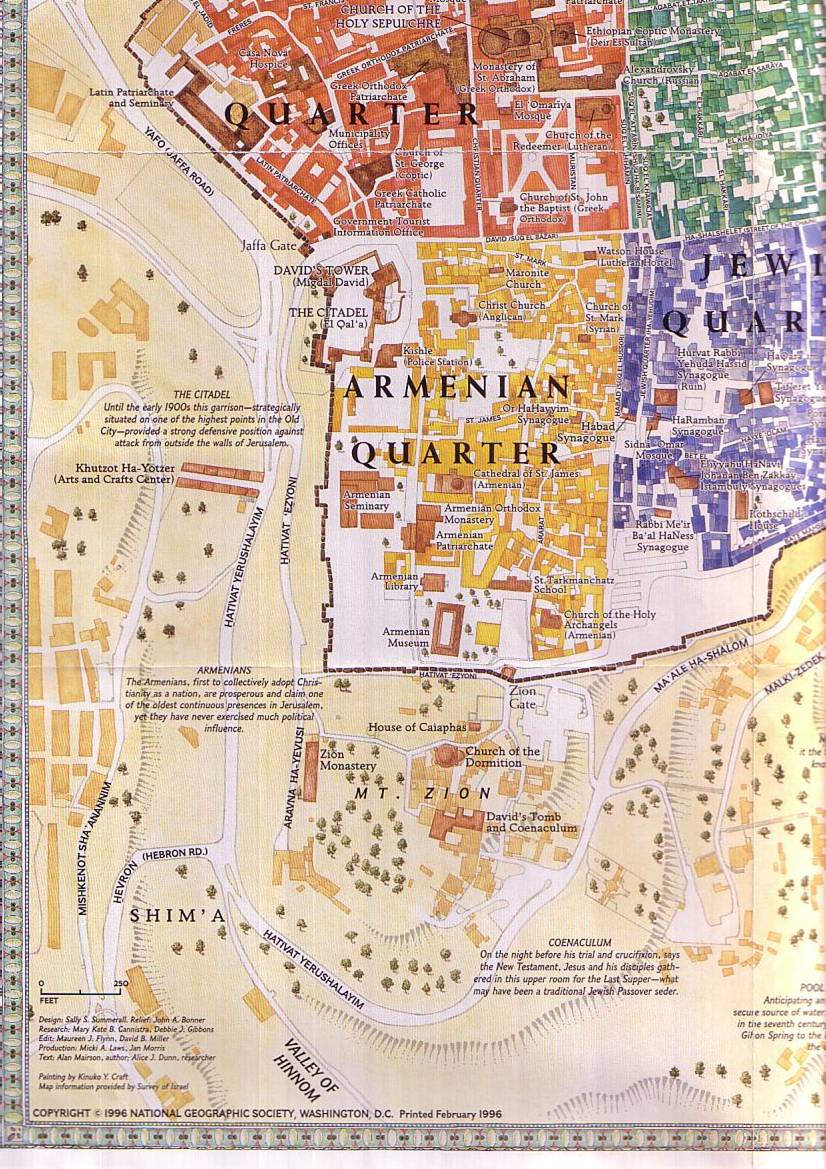 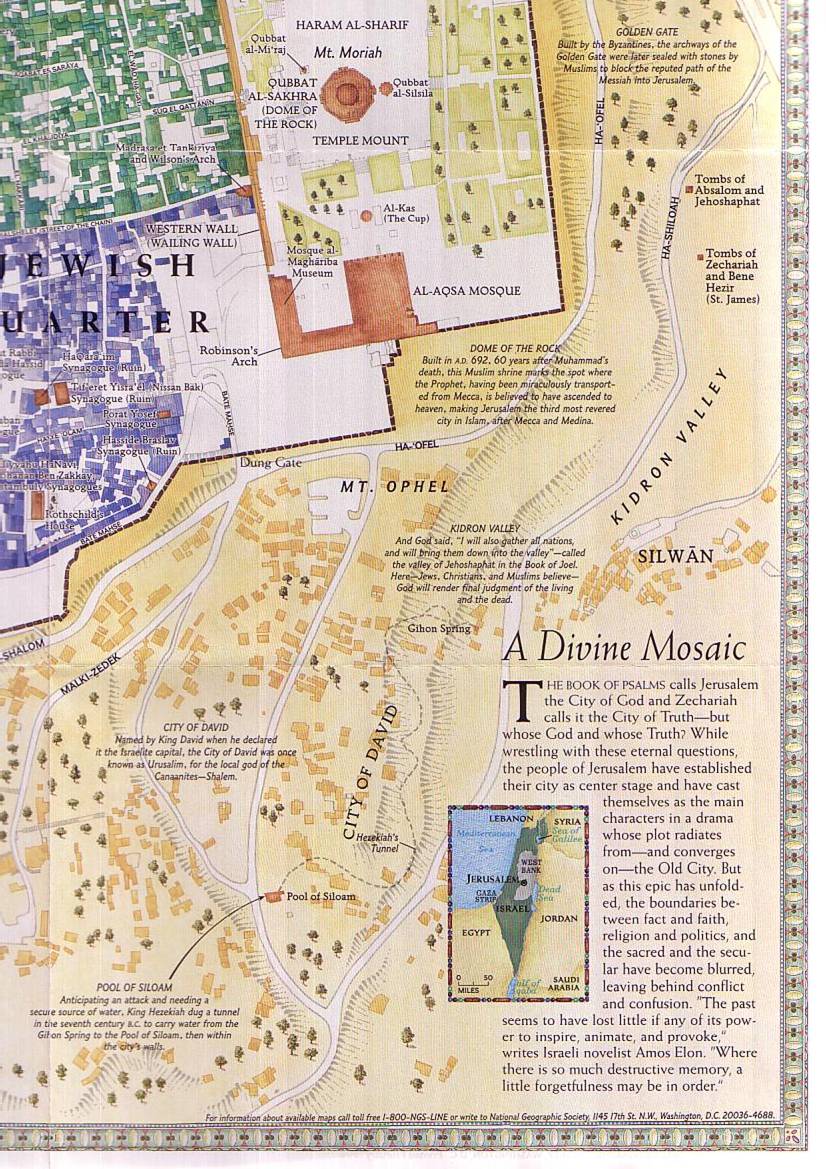 36
古城
分為四區，每區代表一個年代。
24
猶太人復活的盼望
埋葬在橄欖山的猶太人希望可
首先與來臨的彌賽亞一起進入東門
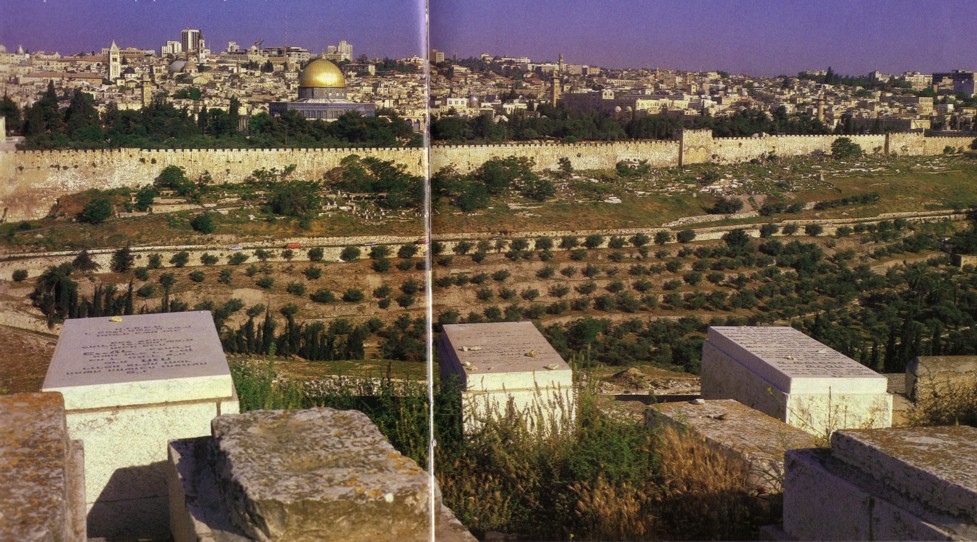 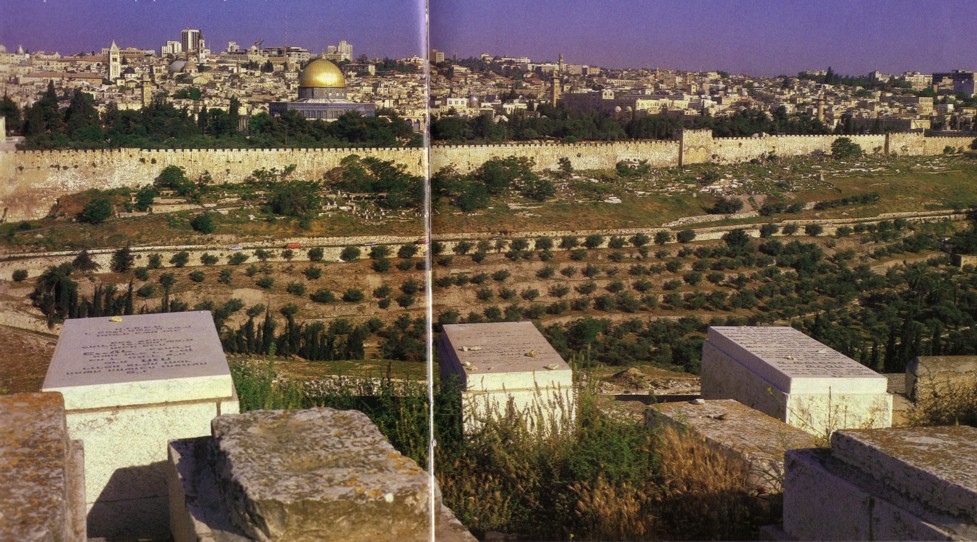 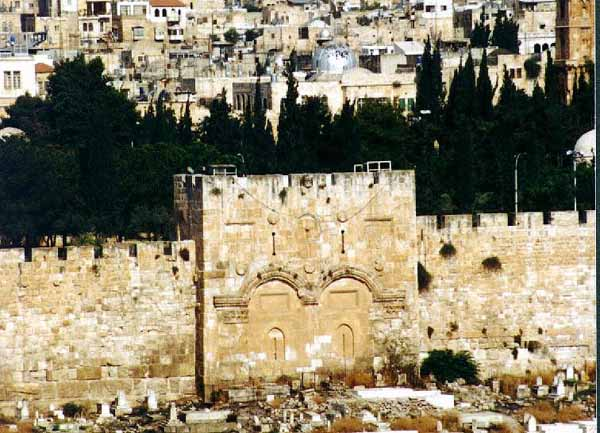 金  門
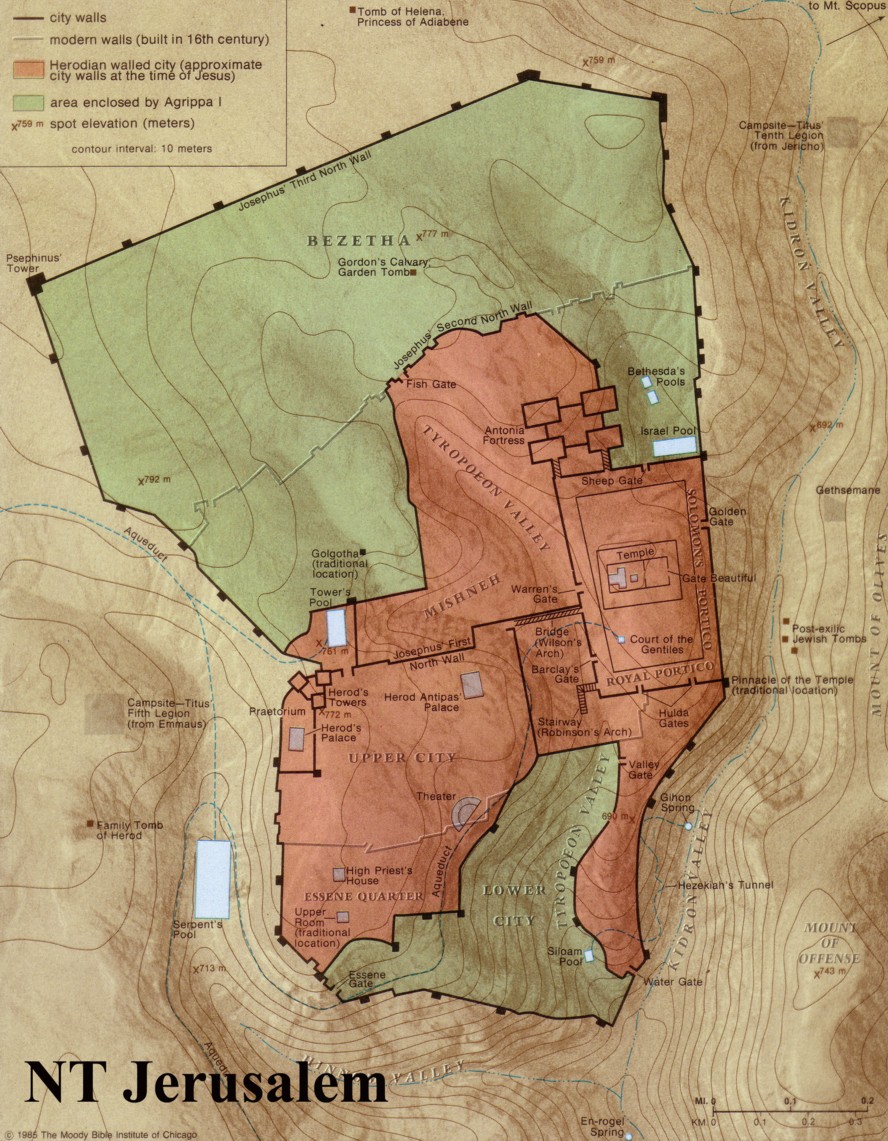 28
對基督徒的重要性
基督的死
 復活
 教會的誕生
 母會
 基督的再來
24
回教控制
奧瑪回教寺
(圓頂岩石寺)
阿克薩清真寺
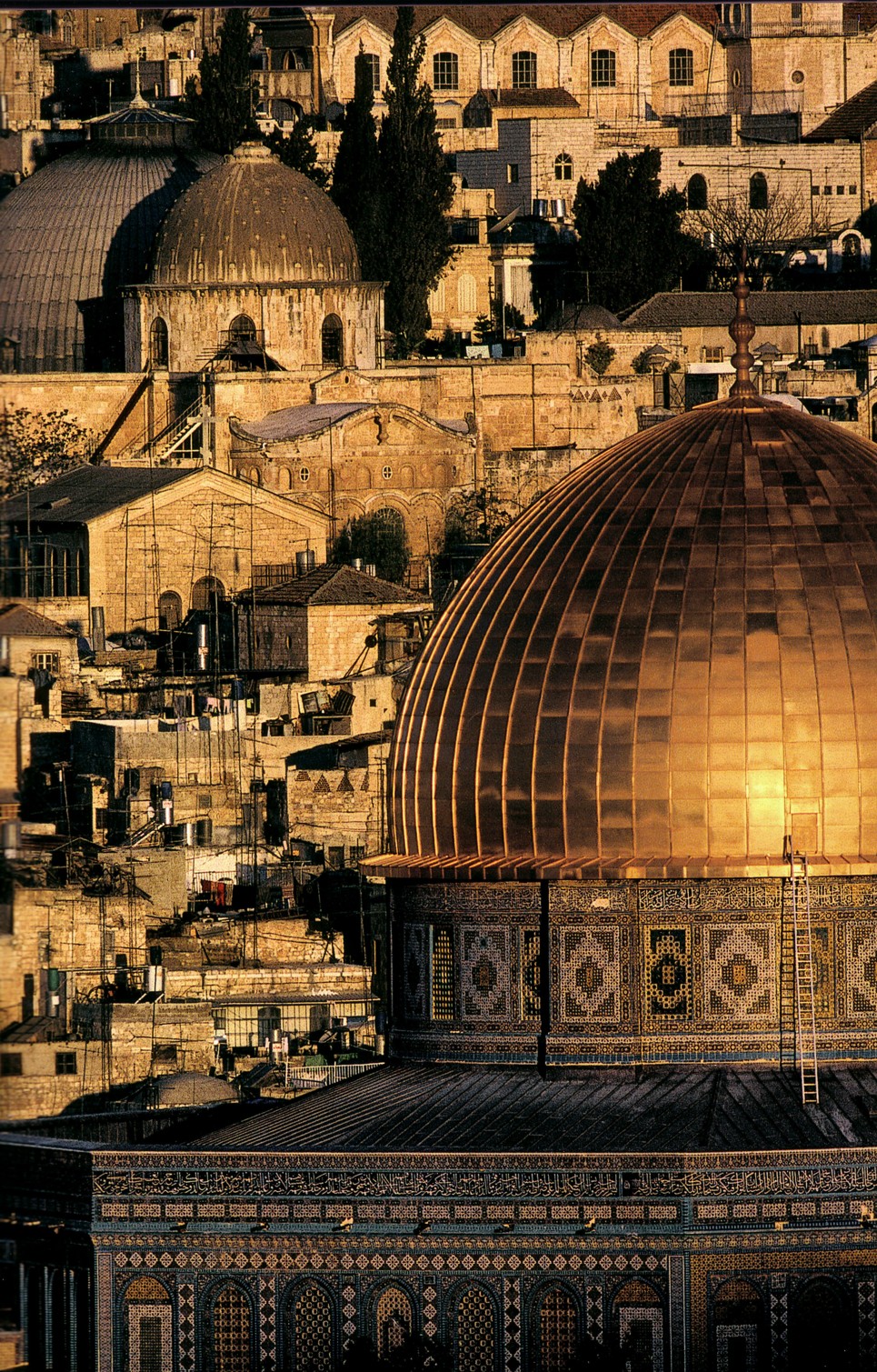 24
一圓頂的光輝超越這圓頂的光輝
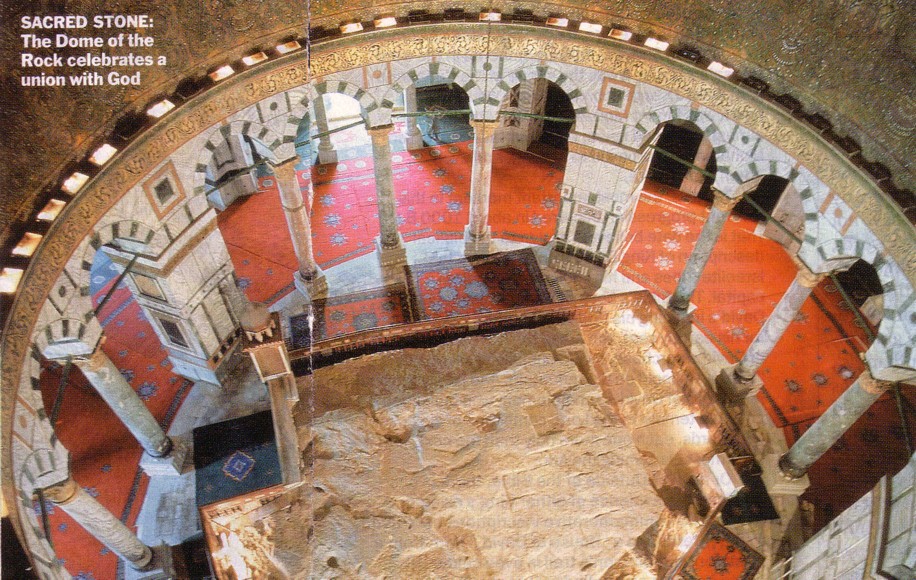 24
寺內的岩石
回教徒在圓頂寺祈禱
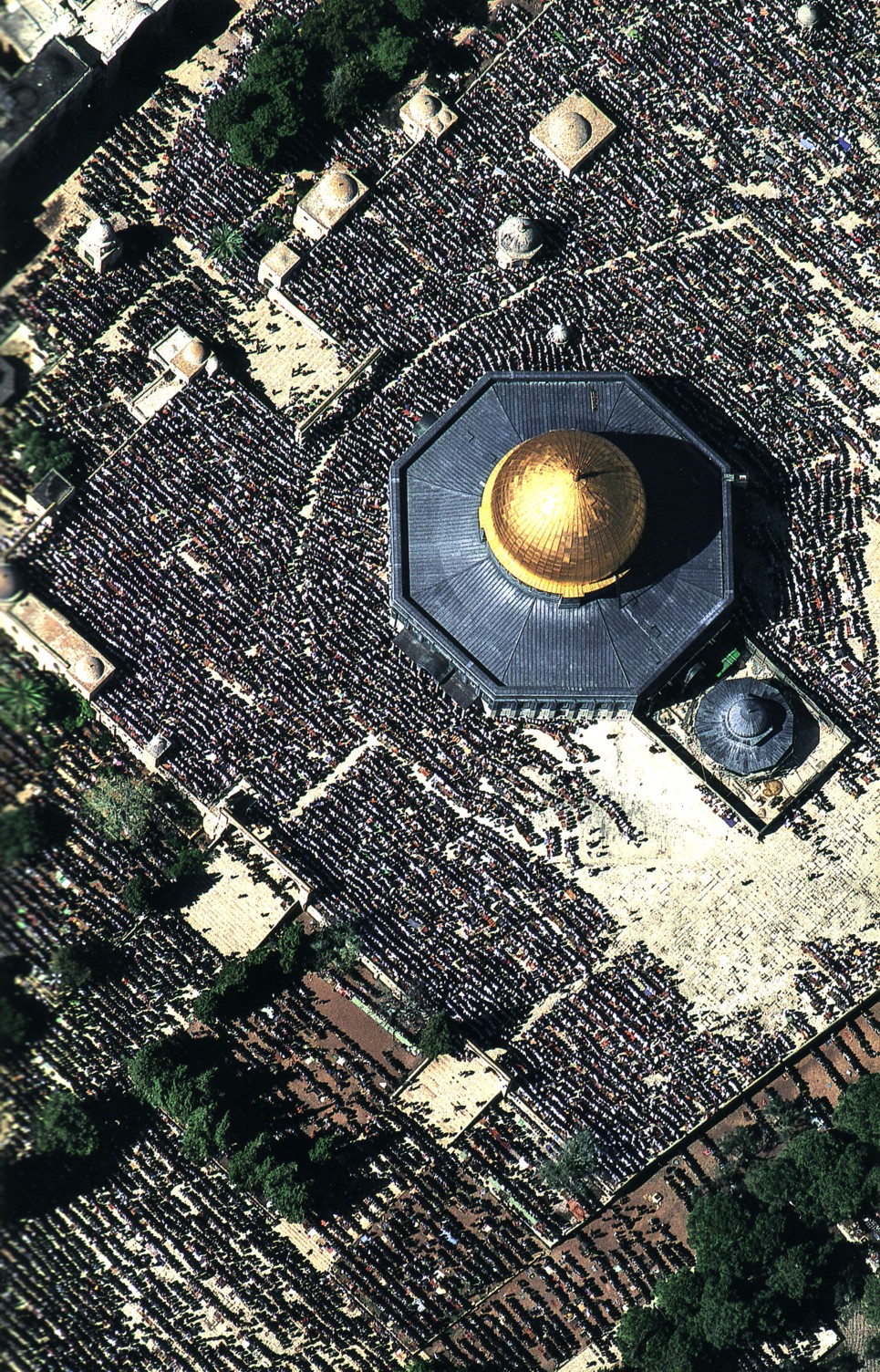 24
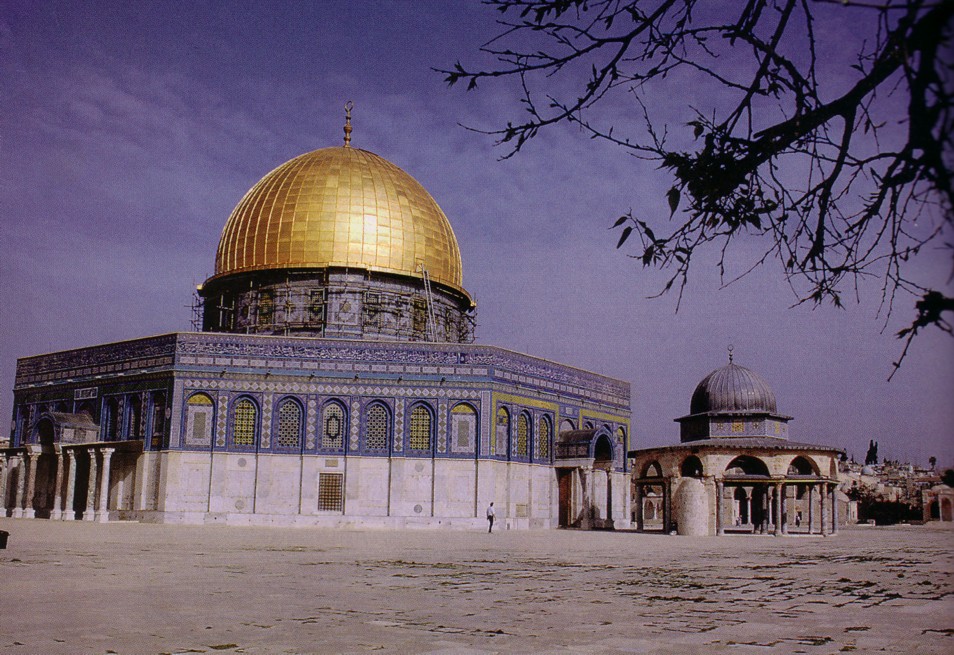 24
圓頂寺的未來會是怎樣？
556
第七十“礼拜”的排列顺序
Adapted from J. Dwight Pentecost, Dallas Theological Seminary, 1988
基督的到来以完成
人子的迹象马太福音 24:30
礼拜中
1290 天
3½ 年
但以理 12:11
30 天
45 天
30天
但以理 12:12
违反盟约 但以理  9:27b
当选那兽启示录 17:13
盟约但以理 9:27a
3½年
3½ 年
1260 天
第二来临
启示录 11:3; 12:6
最激烈的灾祸
灾祸
敌基督将与以色列立七年的条约
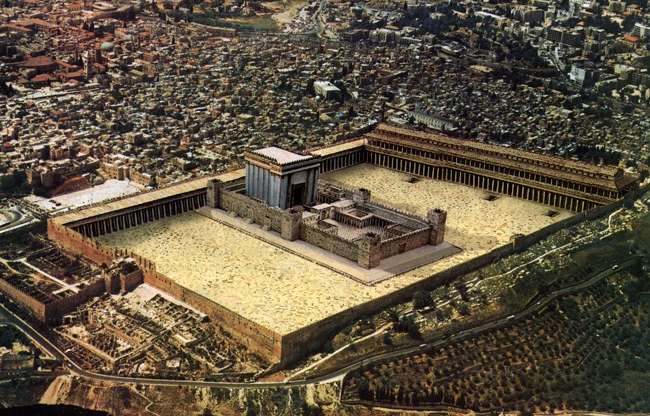 79 B
这有可能协助以色列圣殿的重建
Artwork by Sunny Chandra
敌基督与以色列立七年的条约
79 B
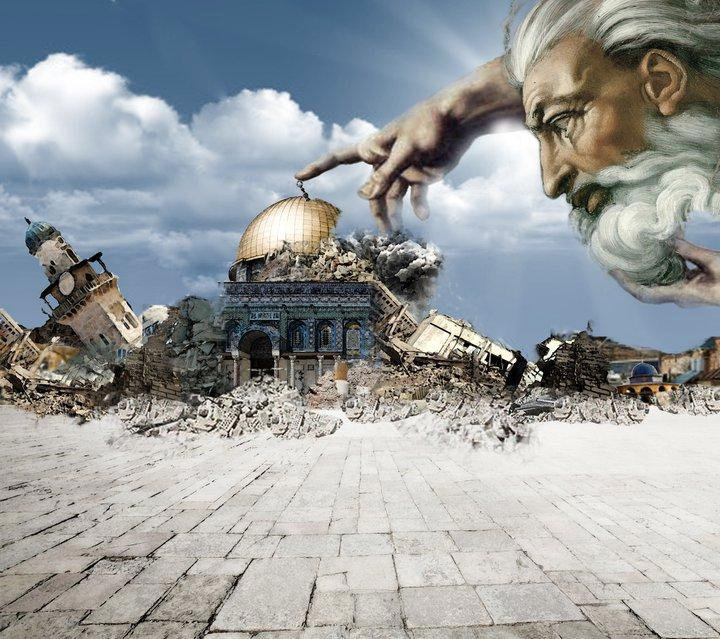 This will likely enable the rebuilding of the Jerusalem temple
Artwork by Sunny Chandra
敌基督将与以色列立七年的条约
79 B
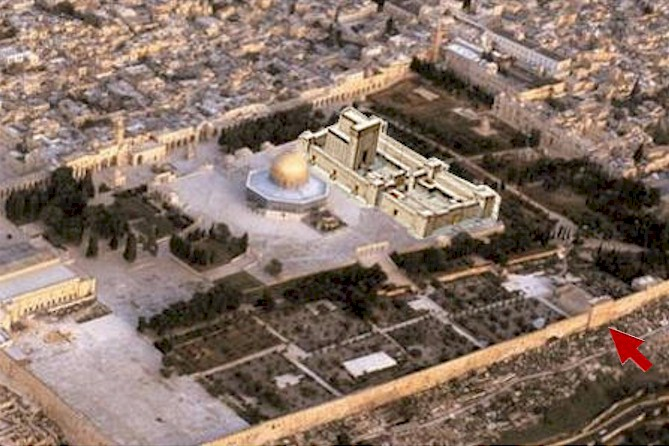 这有可能协助以色列圣殿的重建
敌基督将与以色列立七年的条约
79 B
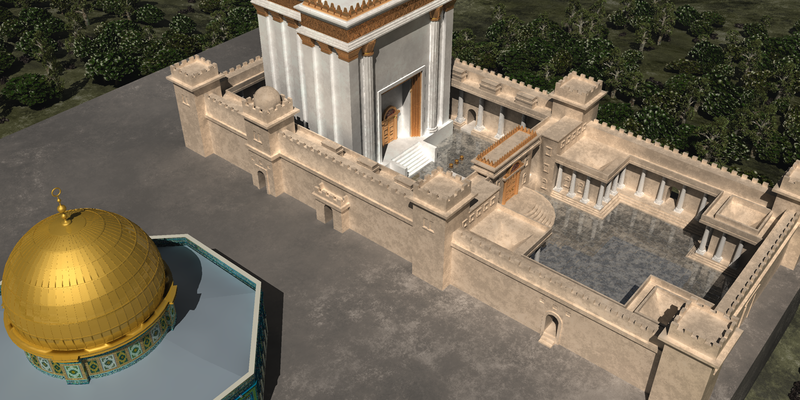 这有可能协助以色列圣殿的重建
Artwork by Sunny Chandra
敌基督将与以色列立七年的条约
79 B
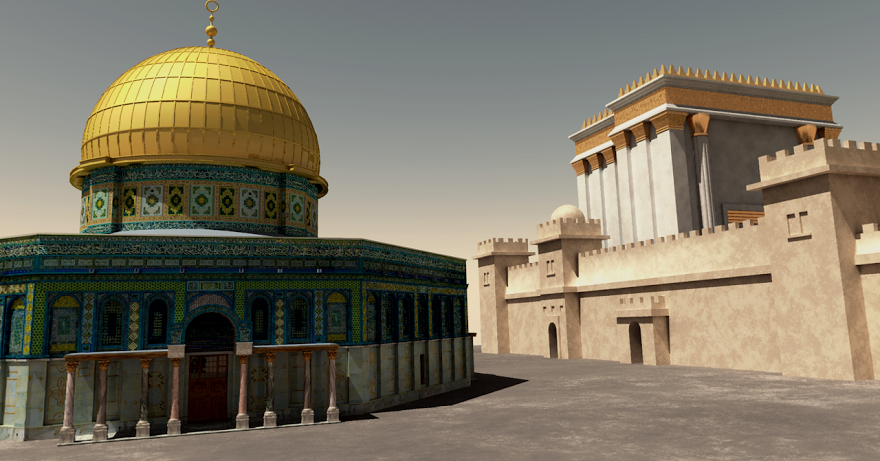 这有可能协助以色列圣殿的重建
Artwork by Sunny Chandra
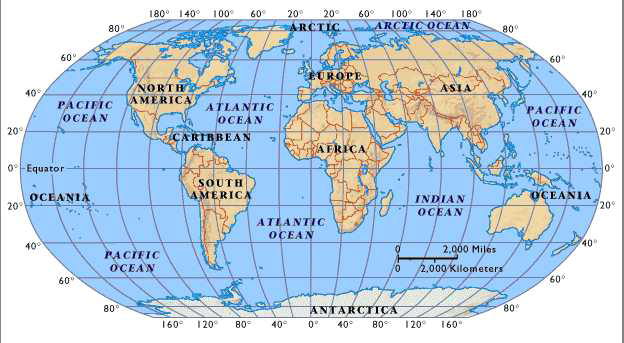 24
千禧年的耶路撒冷
我又看见圣城， 新耶路撒冷， 从天上由 神那里降下来， 预备好了， 好像打扮整齐等候丈夫的新娘 (21:2)。
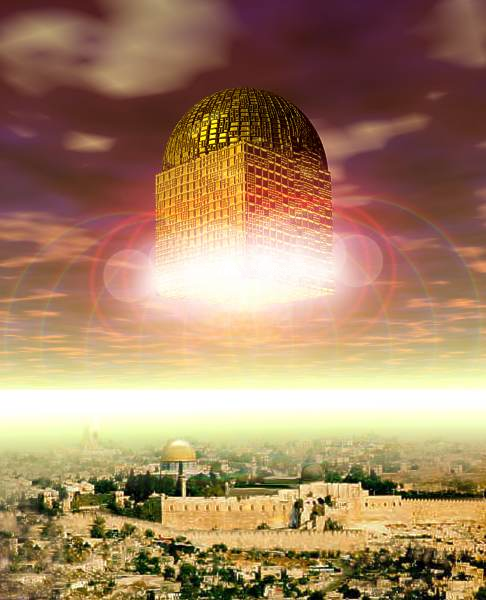 453
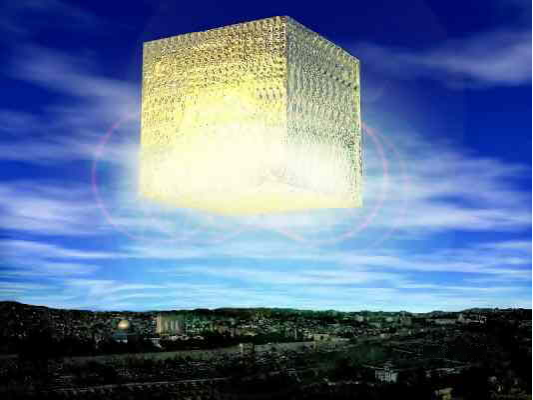 340
四 方 城
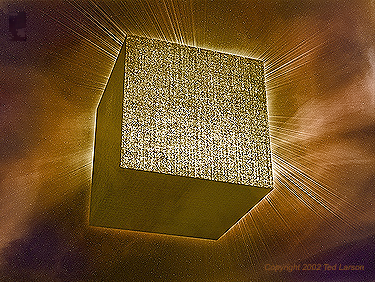 比 喻 或 按 召 字 义?
331
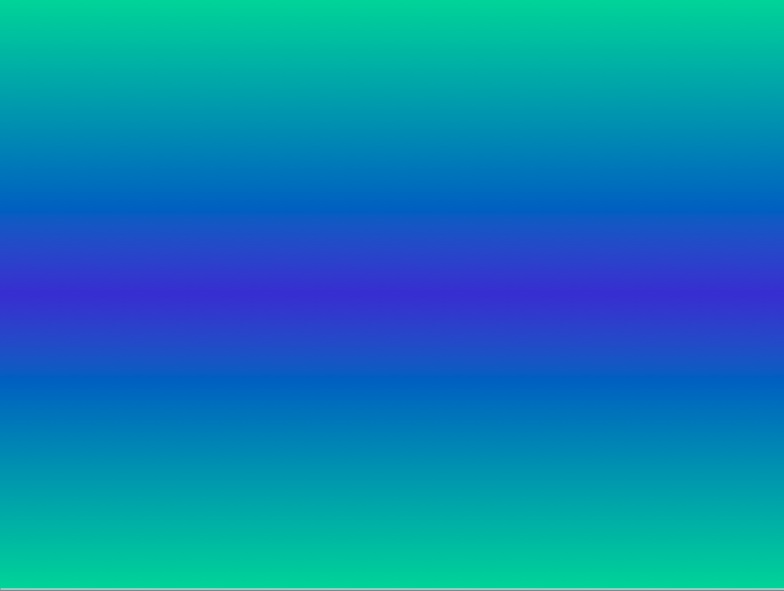 340
新 耶 路 撒 冷
新 耶 路 撒 冷 的 尺 码
2,250,000 平 方 哩
[Speaker Notes: New Heavens=新天 ,  New Earth=新地 , New Jerusalem=新耶路撒冷]
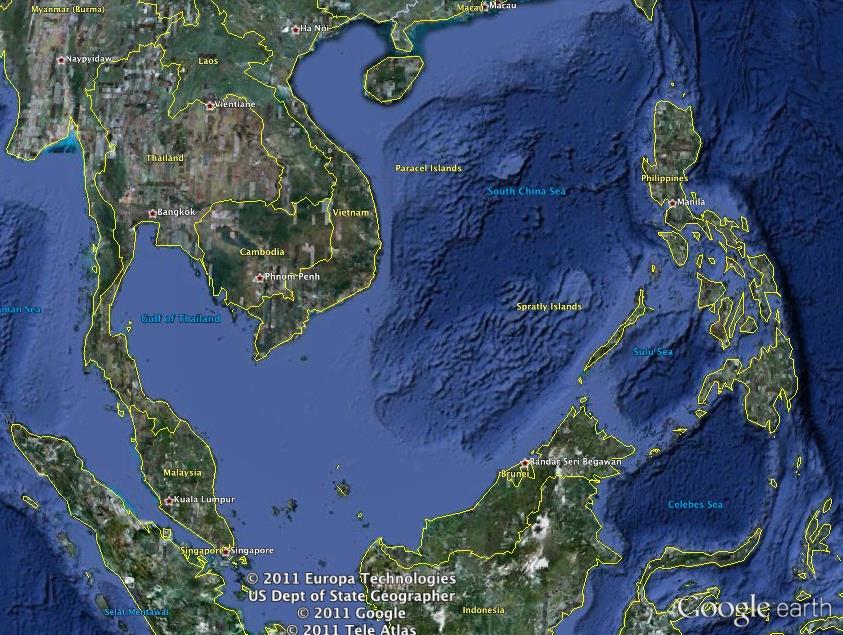 460
2200 千米
新耶路撒冷及东南亚
2200 千米
2200千米
2200 千米
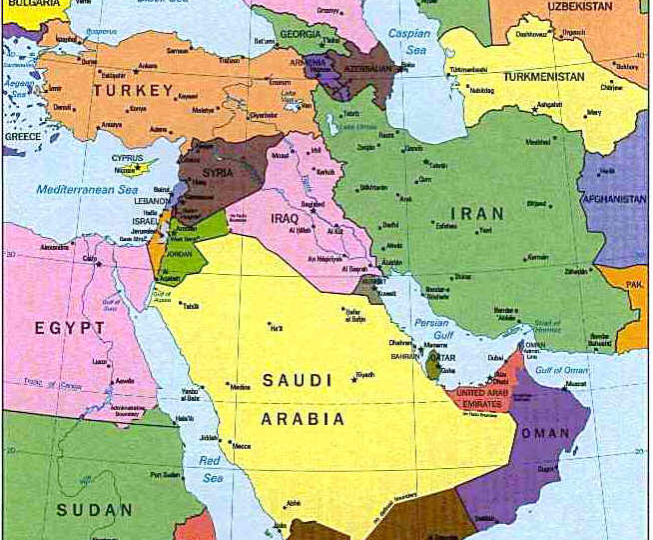 340
新 耶 路 撒 冷 超 越 现 有 的 耶 路 撒 冷
現在能否回答我早前的問題嗎？
現今還有 “聖物” 嗎？
神稱耶路撒冷為聖城是
    因為祂將祂的名字放在那裡。
神的臨在已不在那一個城市，
    而是在信徒心裡 (林前 6:19)。
人們如何可看到你是聖潔的呢？
Black
免费获得该讲解!
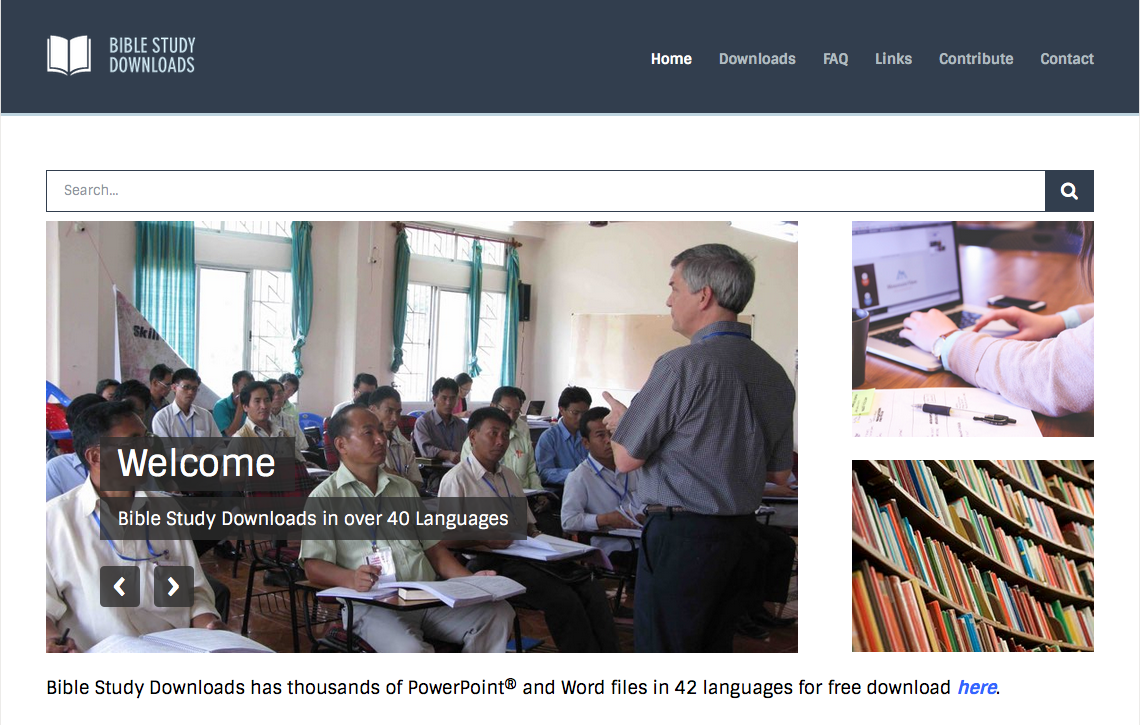 圣经学习下载
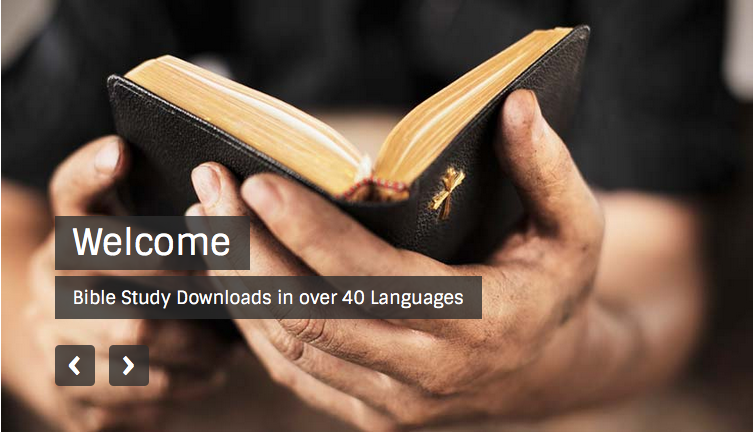 旧约全书背景链接地址 BibleStudyDownloads.org
[Speaker Notes: The explanation for free!
OT Backgrounds link address]